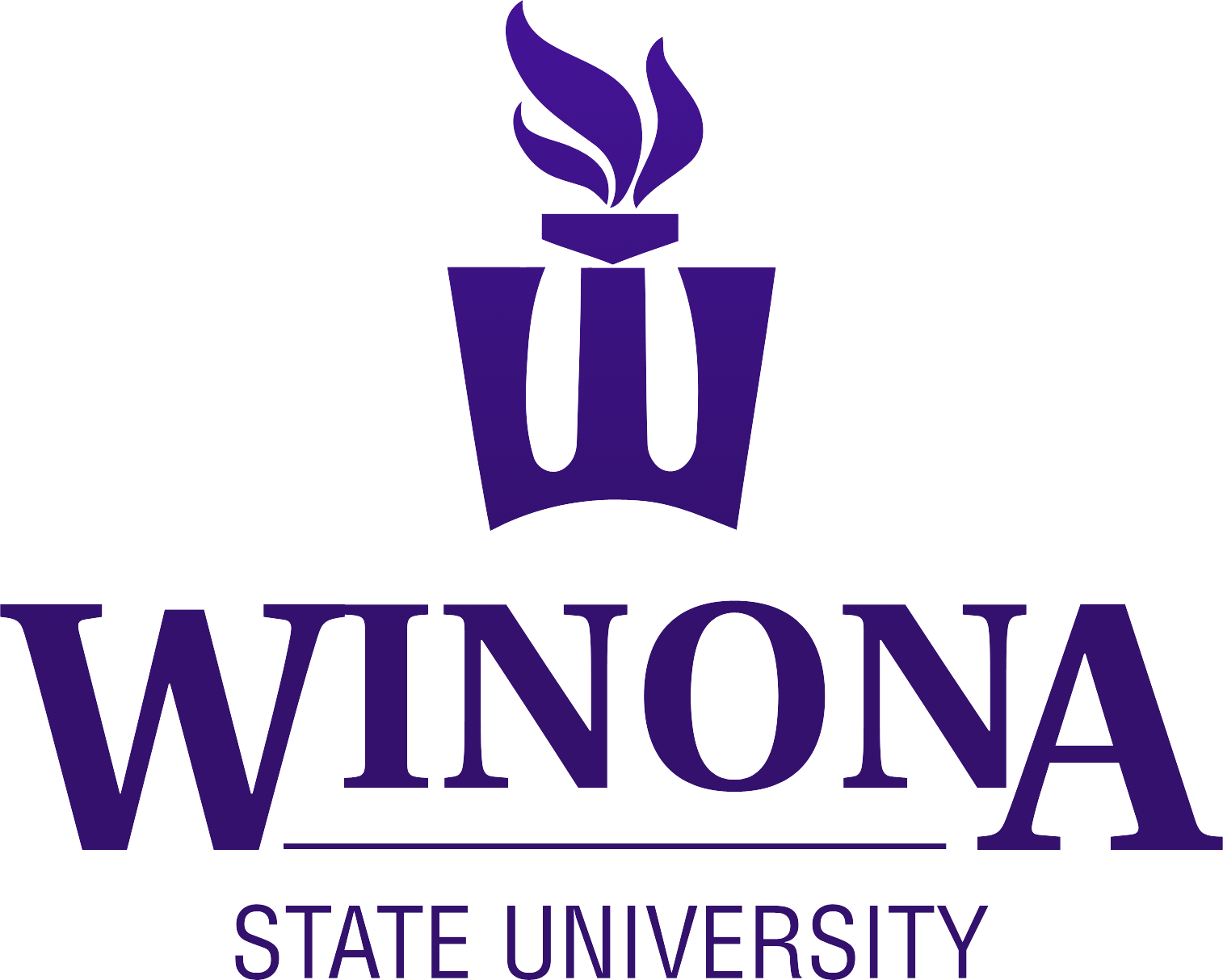 FY23 Tuition ConsultationSFMCMarch 16, 2022
A community of learners improving our world
Up Front
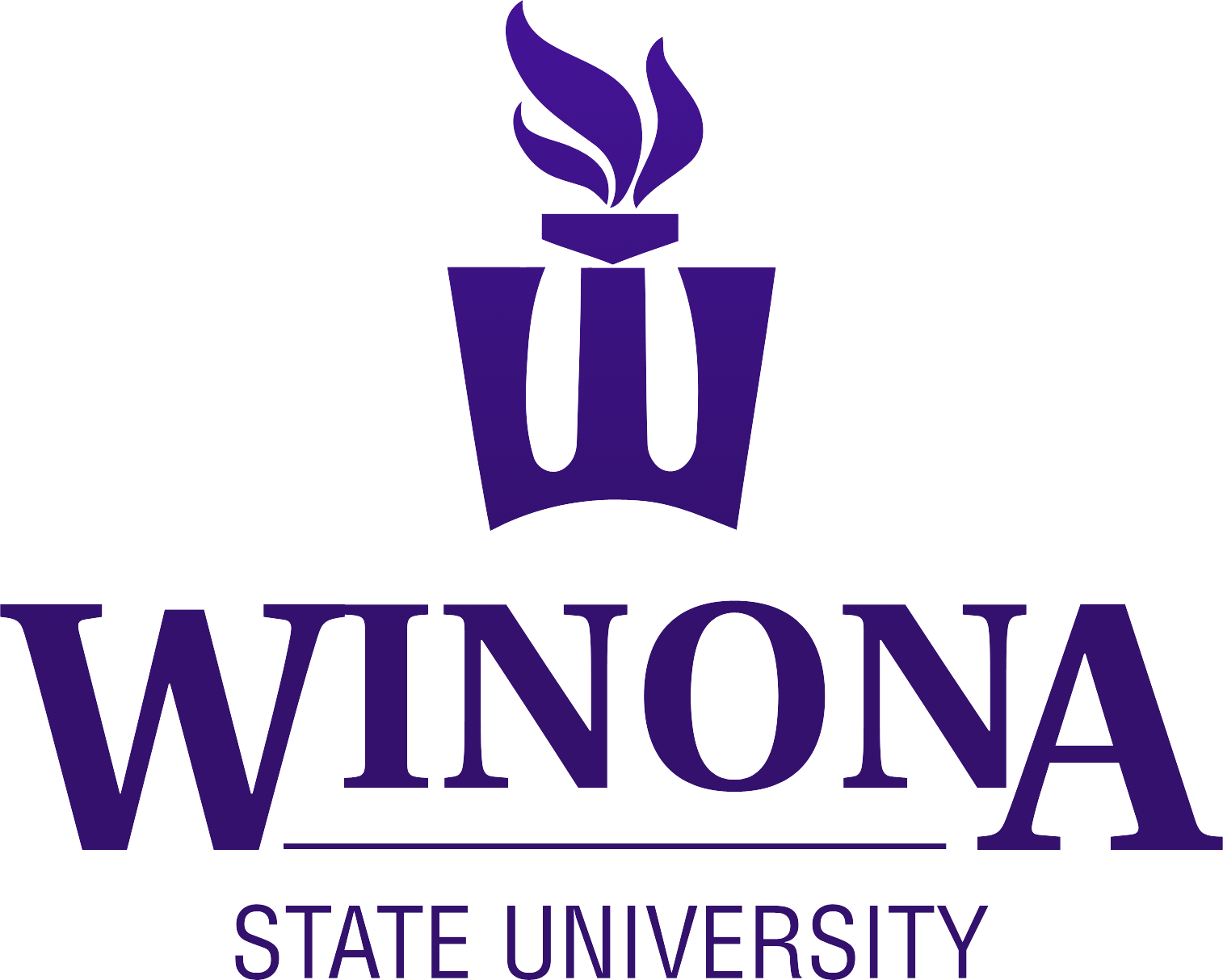 FY23 University budget deficit is -$4.5M

Budget reductions have been determined

State budget surplus is LARGE (+$9.25B)

COVID-19 impacts enrollment, budget and operations

Undergrad tuition +3.5%, Graduate +3.9%
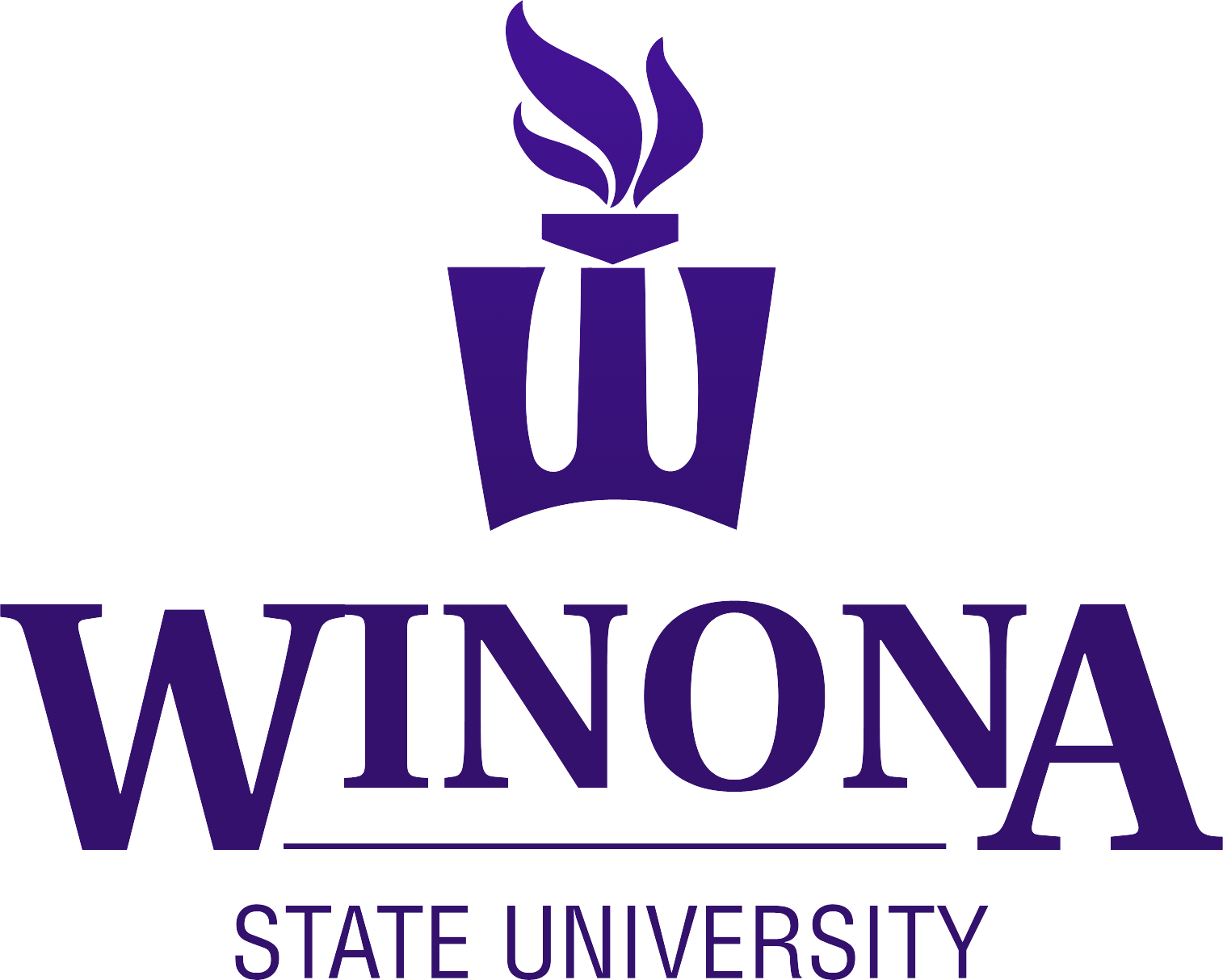 COVID-19 Budget Update
A community of learners improving our world
Federal COVID Relief Funding
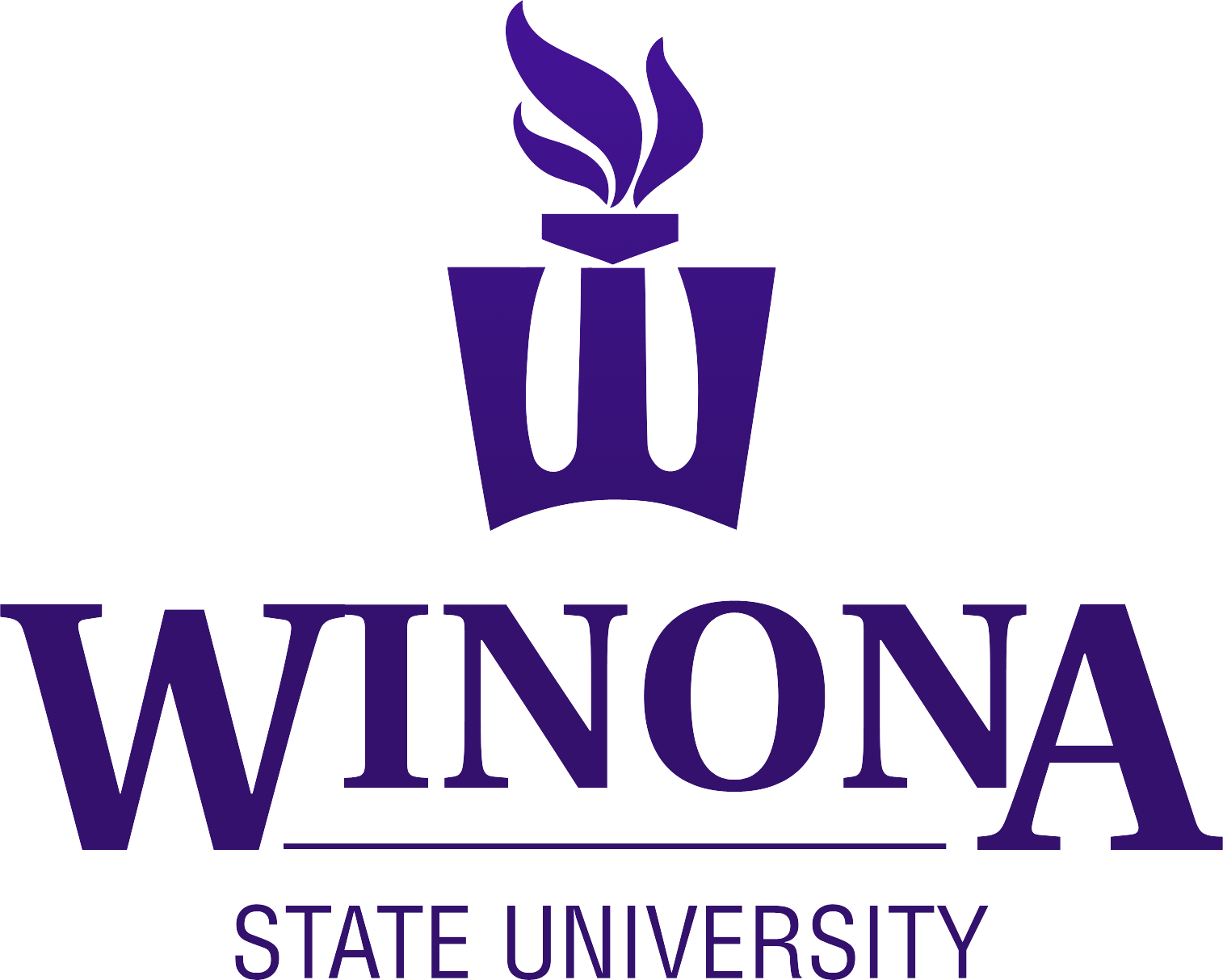 COVID-19 Budget Impact
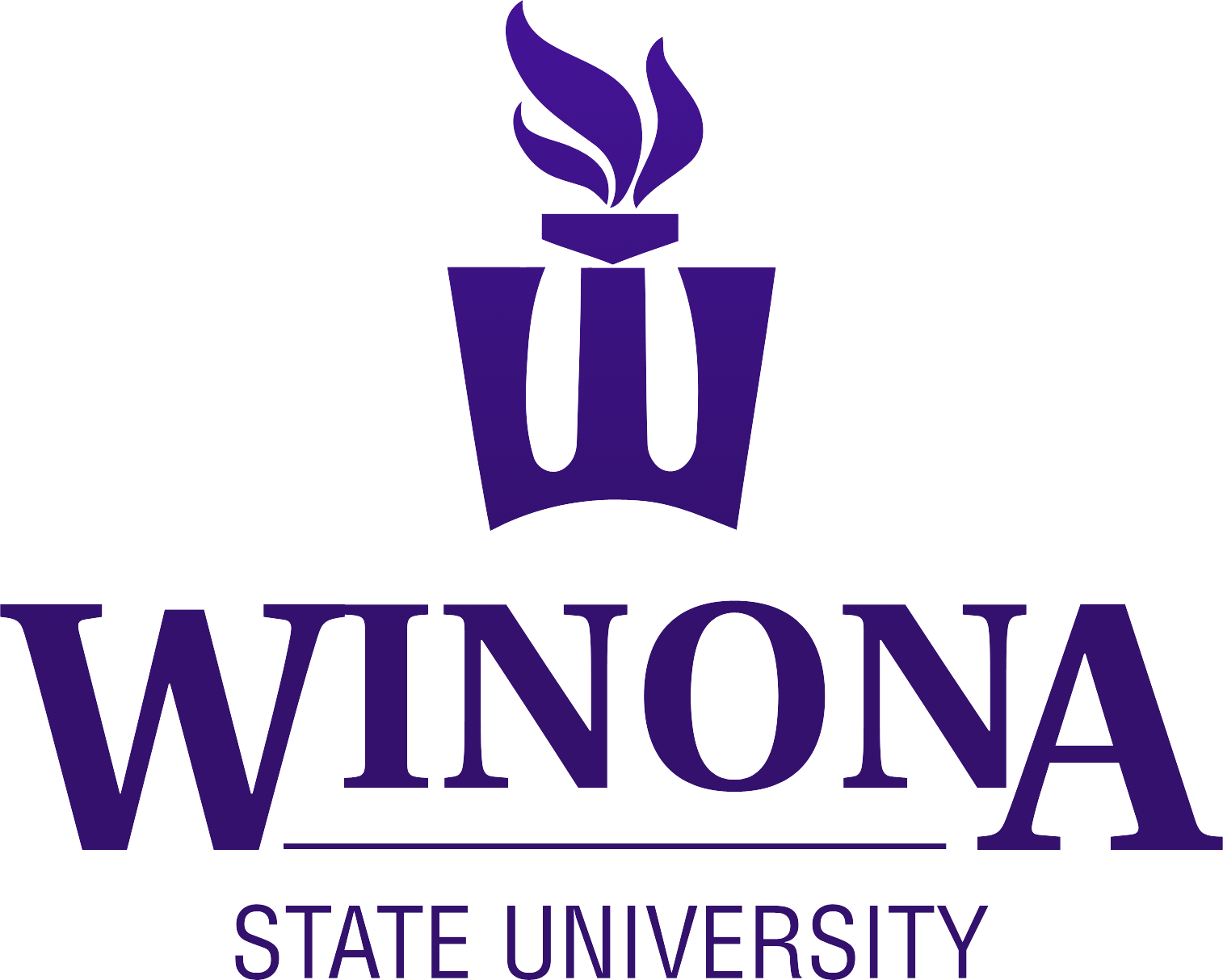 Direct COVID-19 Expenses
Testing
Staffing (Health Service, Facilities)
Cleaning Supplies
Technology

Lost Revenue
Tuition and Fees
Room and Board
Summer Camps
Bookstore Sales
Chartwells Commissions
Child Care Center

Refunds
Room and Board – Spring 20
Federal COVID Relief Funding Notes
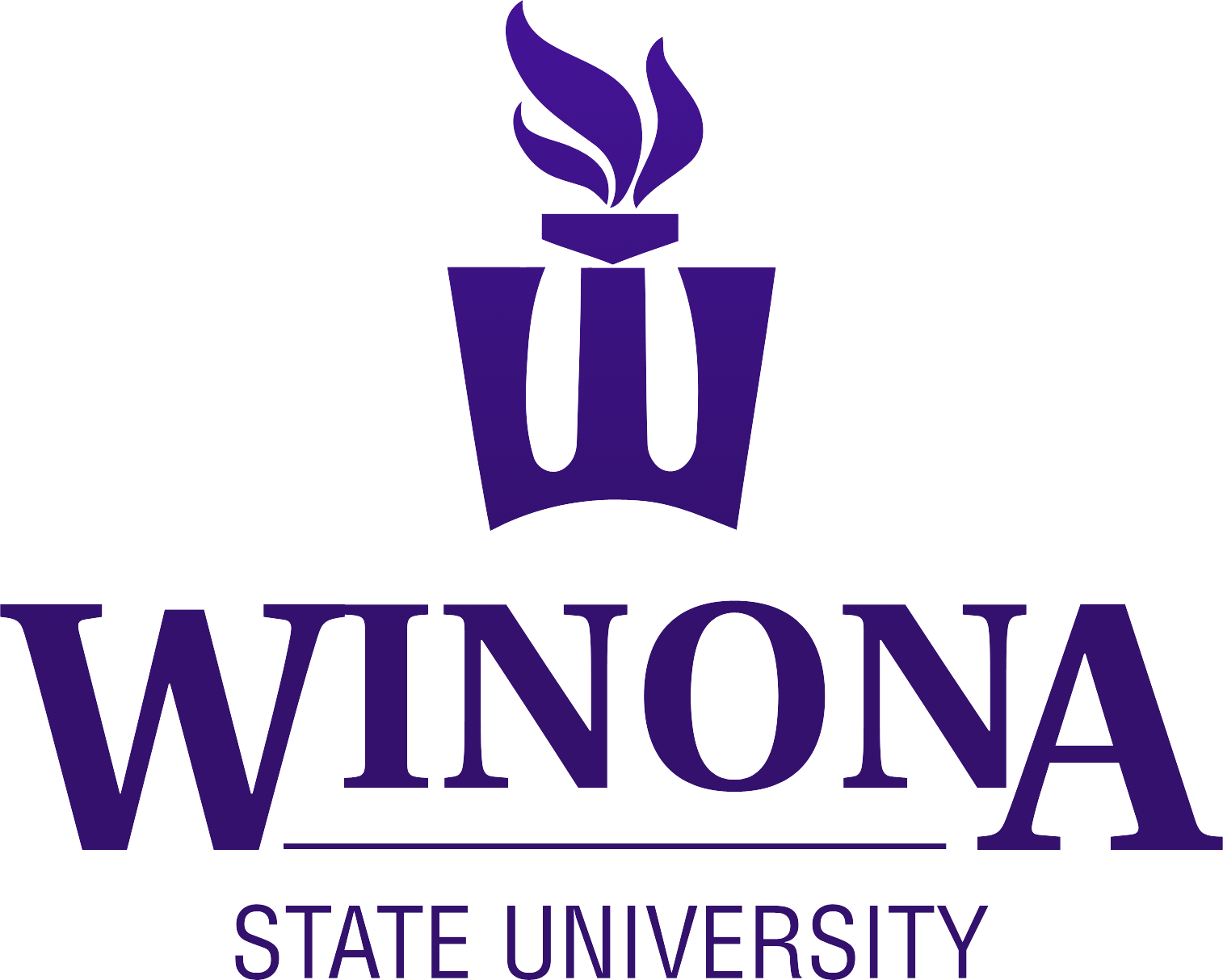 Final ARP student allocations have all been made 

Current institutional needs (lost revenue, direct expenses, residence hall refunds) exceeds dollars available by $14.28M

All Federal COVID funds must be expended by May of 2022 – unless extended

How to budget for future COVID impacts? (Another variant?)

WSU conservative on COVID – impact enrollment?
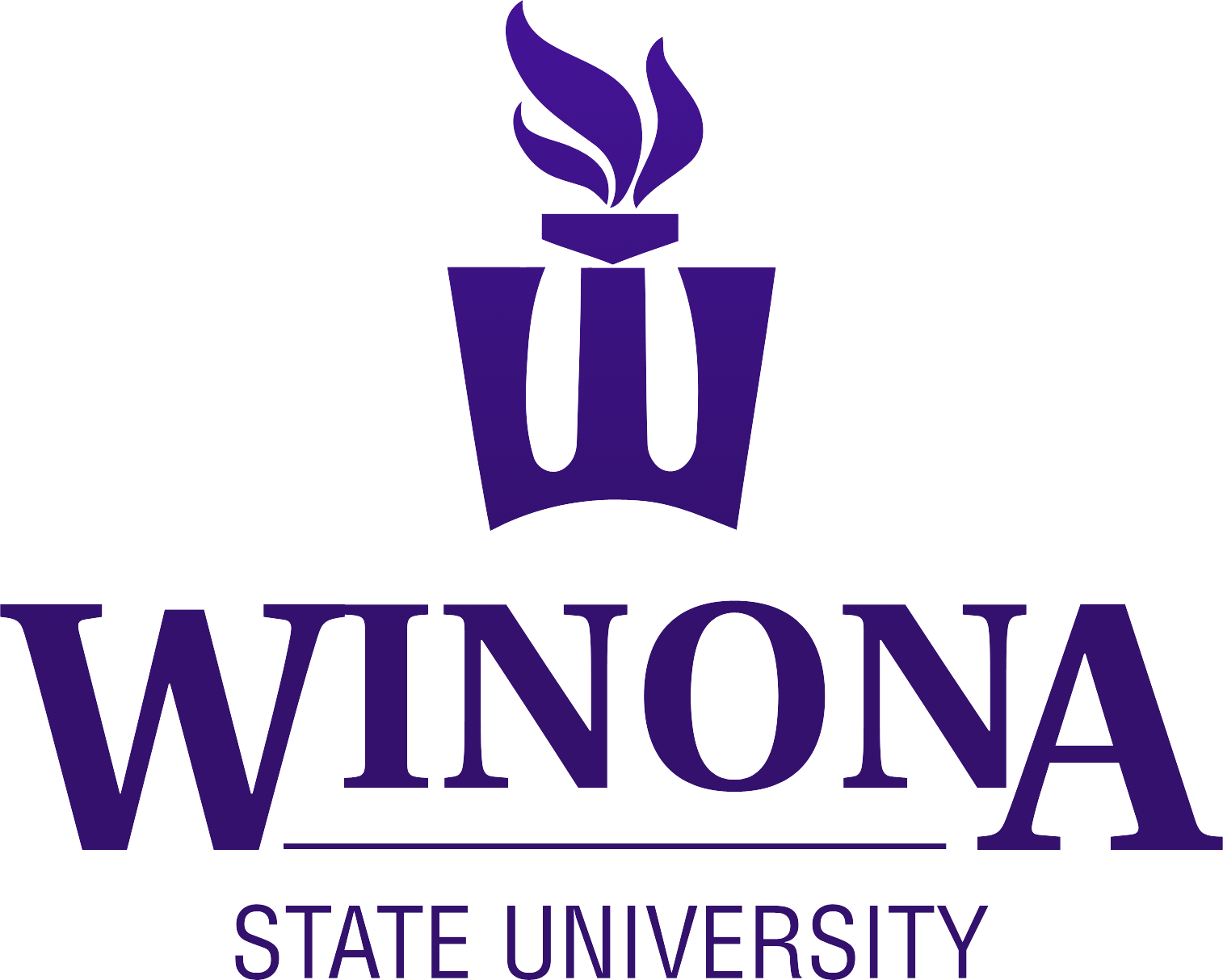 Enrollment
A community of learners improving our world
Total FYE (Full Year Equivalent) Enrollment
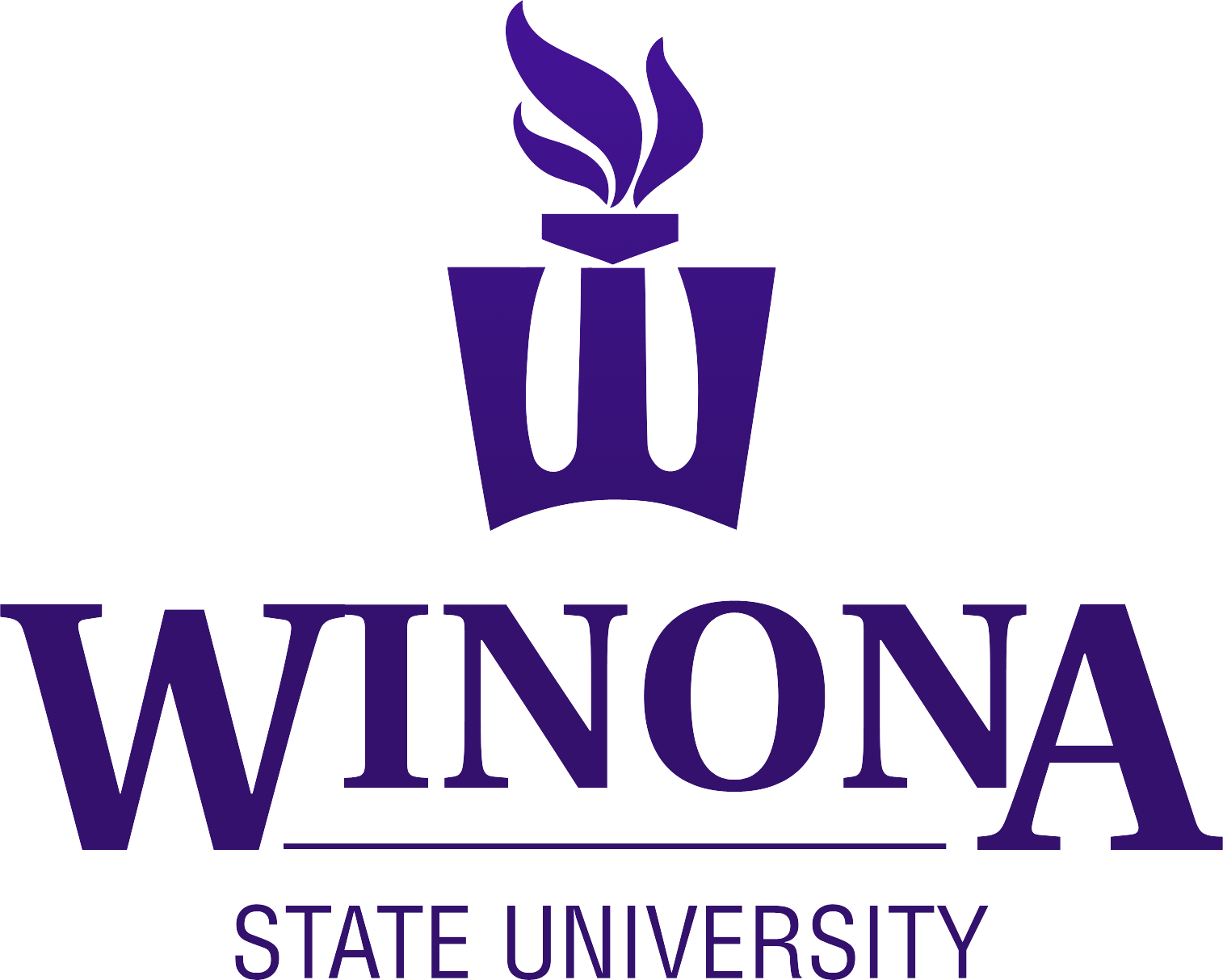 Enrollment Change

FY21 to FY22: -574 FYE or -8.7%
FY22 to FY23: -265 FYE or -4.3%
New Entering Freshman Enrollment
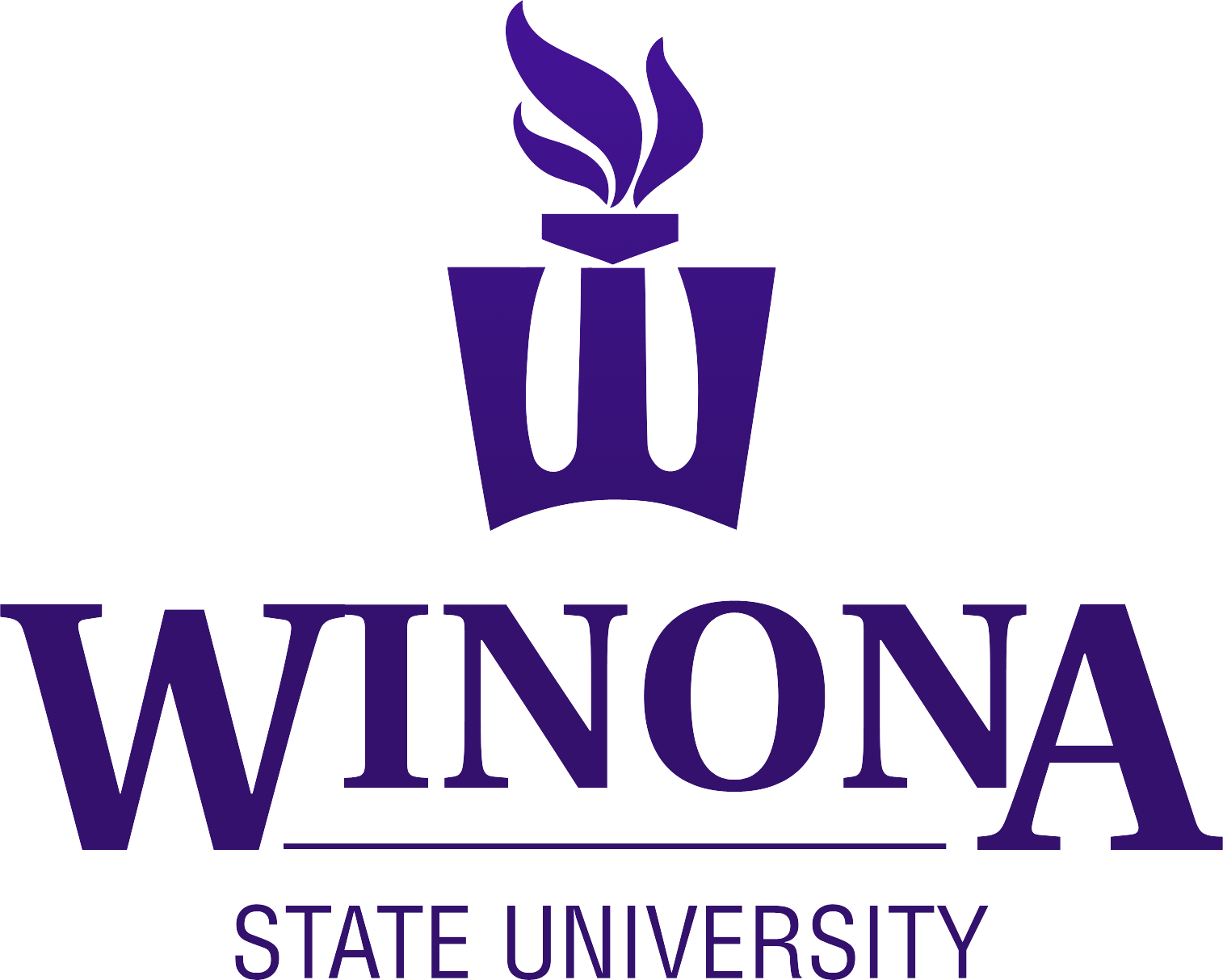 NEF Change

2019 to 2020: -291 or -18.6%
2020 to 2021: -166 or -13.1%
2019 to 2021: -457 or -29.3%
New Entering Transfers Enrollment
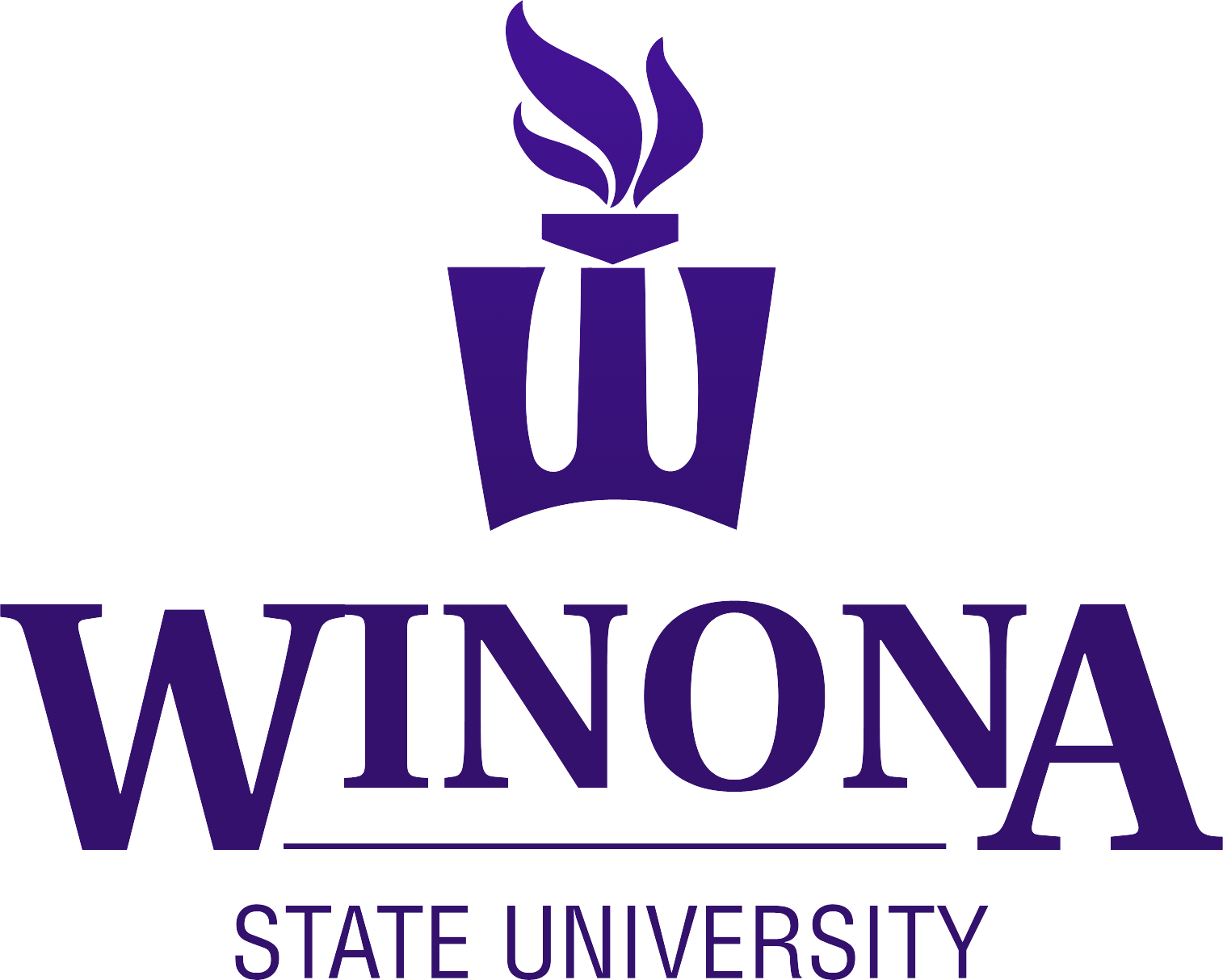 Enrollment – Mn State
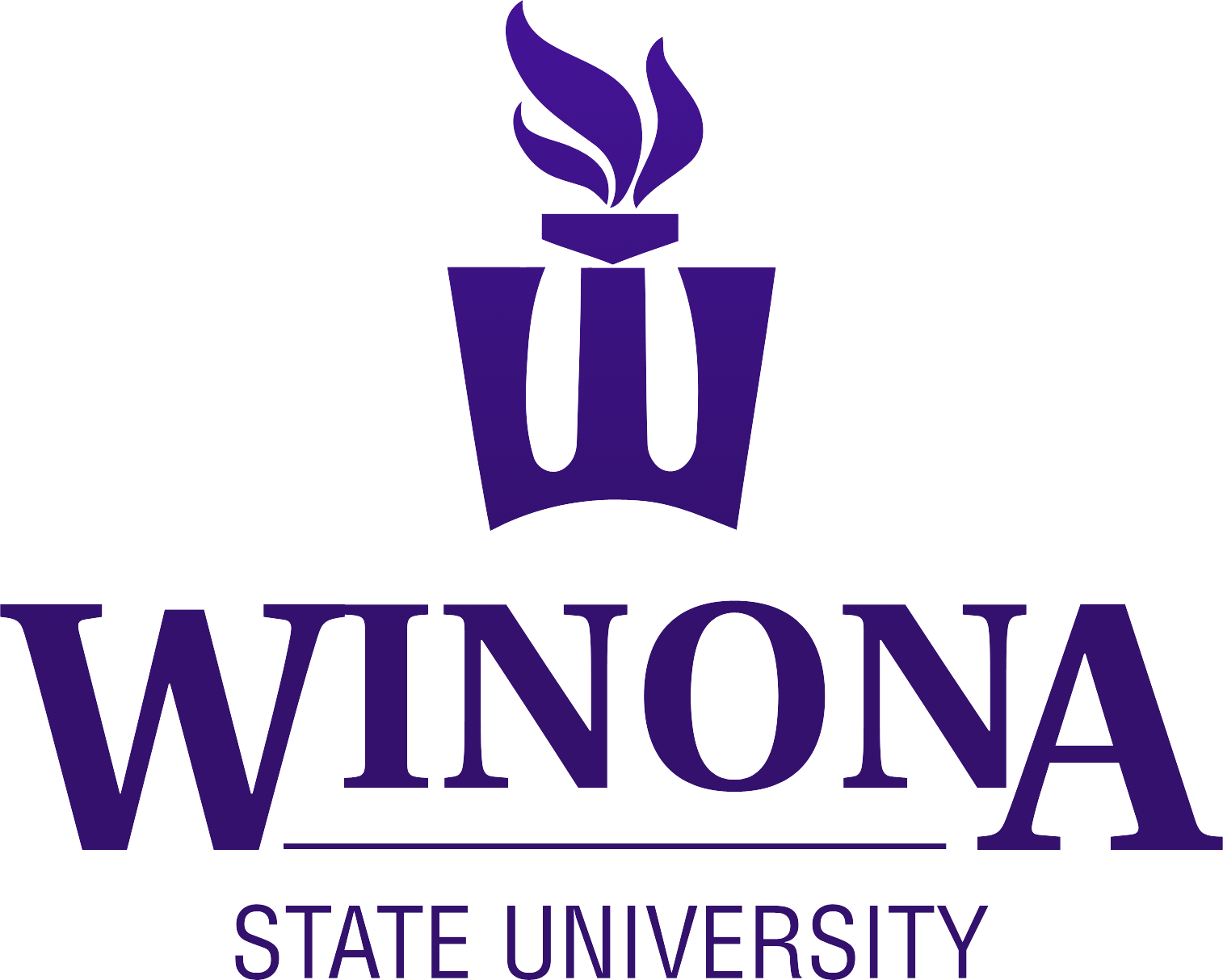 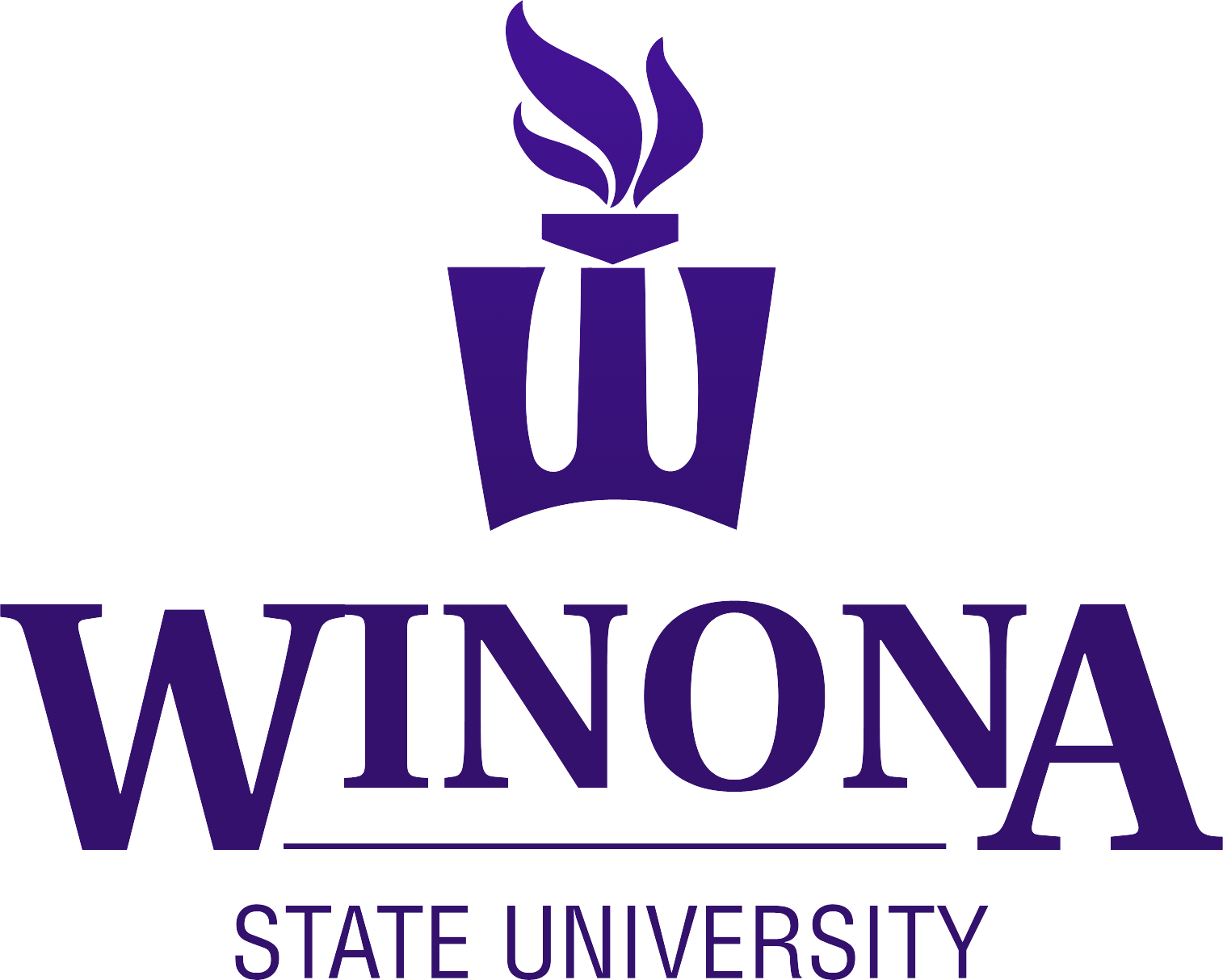 Enrollment – Fall 2022 Metrics
Targets(budget based on):
New Entering Freshman: 1,100 (1,101 in 2021)
New Entering Transfer: 400 (388 in 2021)

Applications/Admits currently tracking down about 2%

Housing deposits are up 12%
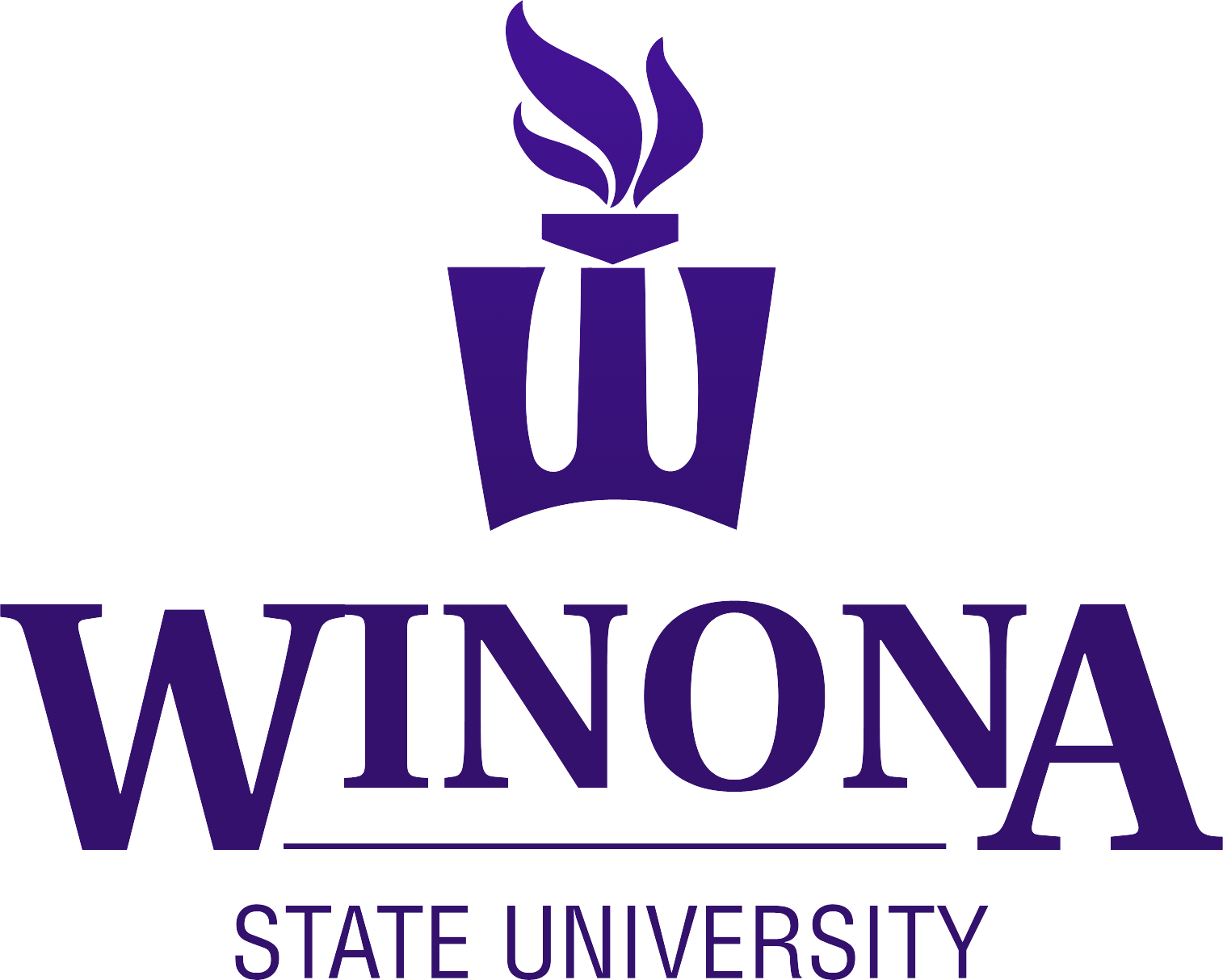 FY23 Budget Update
A community of learners improving our world
Fiscal Updates
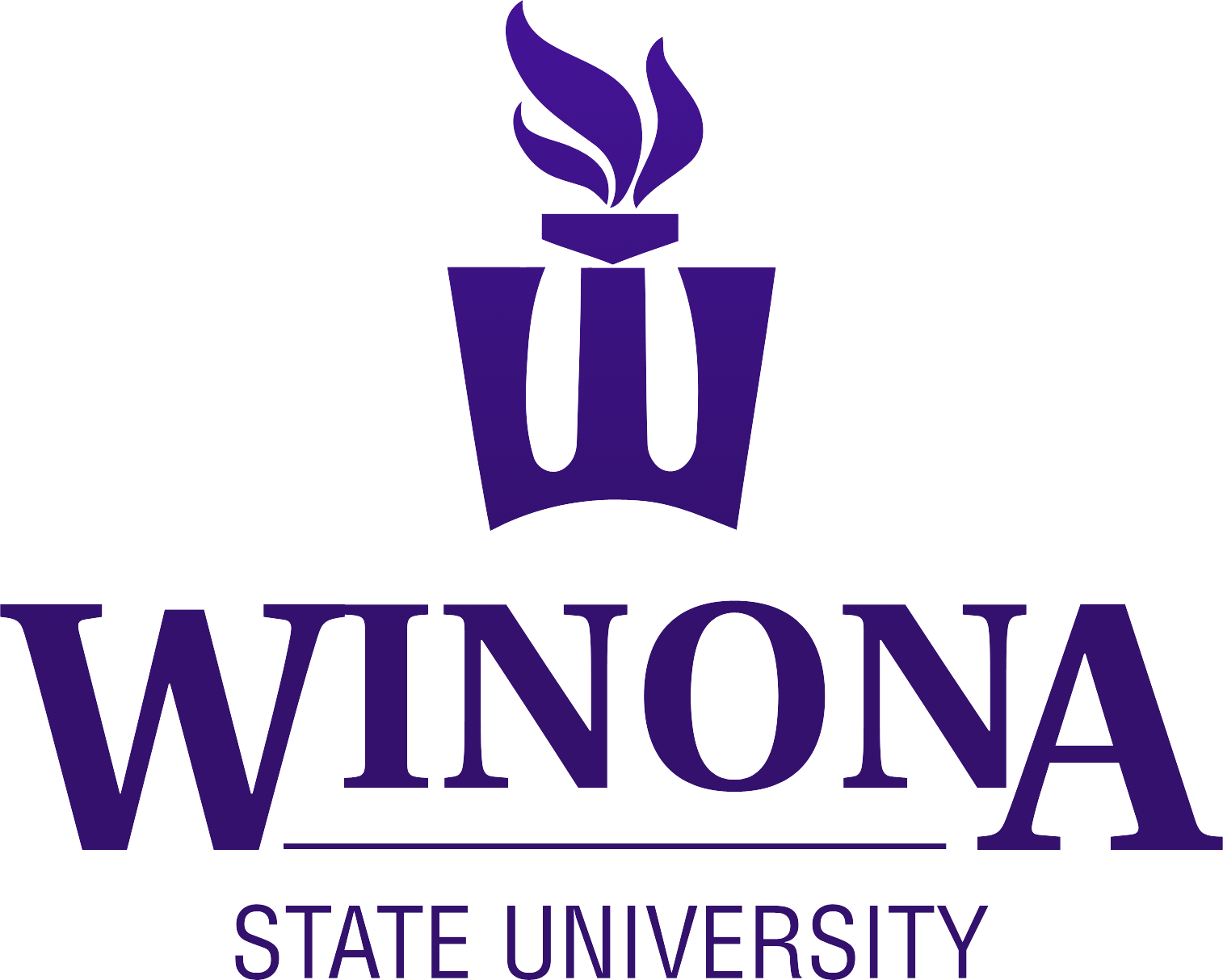 FY23 Enrollment projections submitted to system office 1/31

All collective bargaining contracts have been ratified and sent to Legislature

Inflation continues to rise – CPI +7% YoY
On campus felt through large increases to energy costs, food prices and personnel costs

System guidance from last year is still at 3.5% for undergraduate tuition increase
State Budget Surplus
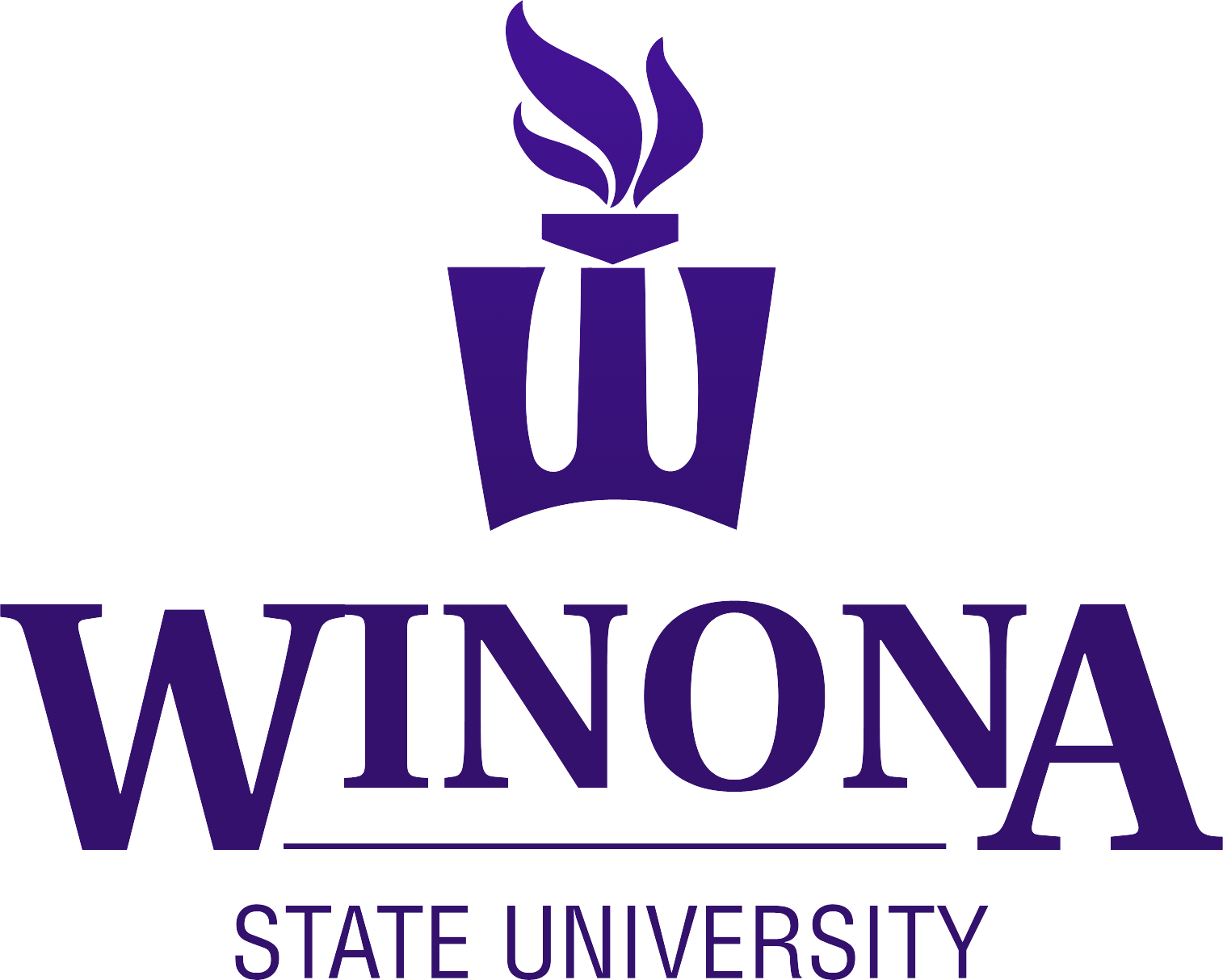 State budget surplus as of December 2021 is $7.7 billion
Total State budget is about $54B
Largest ever recorded – Typical surplus is $1B-2B
Pre-Omicron – Data may change

State budget surplus as of February 2022 is $9.25 billion
Mn State Supplemental Budget Request
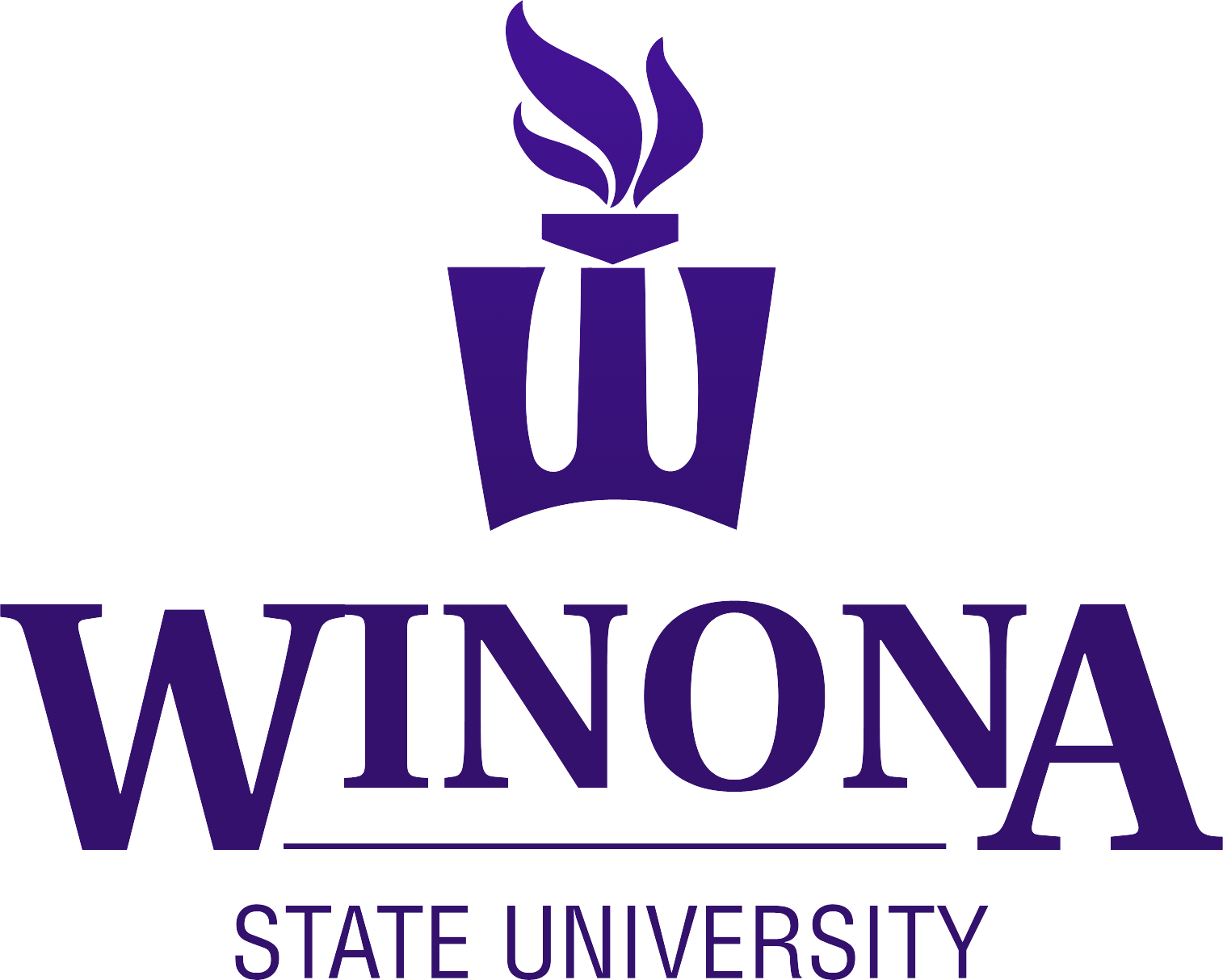 Mn State Board of Trustees approved a $60M supplemental state appropriation request
Campus support/operations $30M
Tuition Freeze FY23 $25M (No new $ to campus)
Students Mental Health/basic needs/workforce $5M

Maximum amount of appropriation to WSU would be $1.5M

Governor Walz has recommended funding for this request
Budget Scenarios – FY23
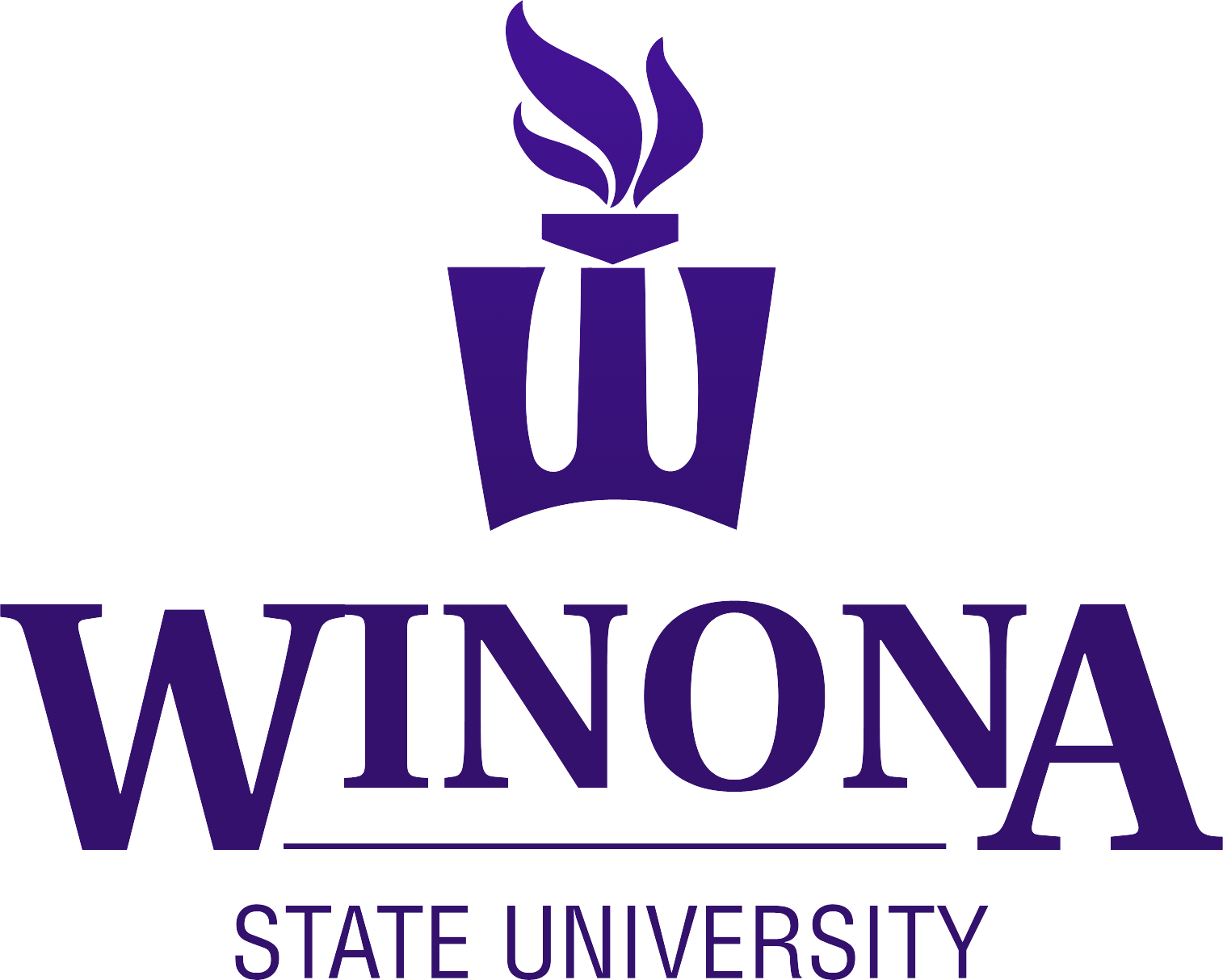 Budget deficit scenarios currently:
“Best” -$1.9M
“Likely” -$4.5M
“Worst” -$7.2M

Variables that primarily impact budget:
Final Legislative supplemental funding – May 2022
Tuition approval from MnState Board of Trustees – May/June 2022
Enrollment – Fall 2022
FY23 Budget Scenarios (as of 2/8/22)
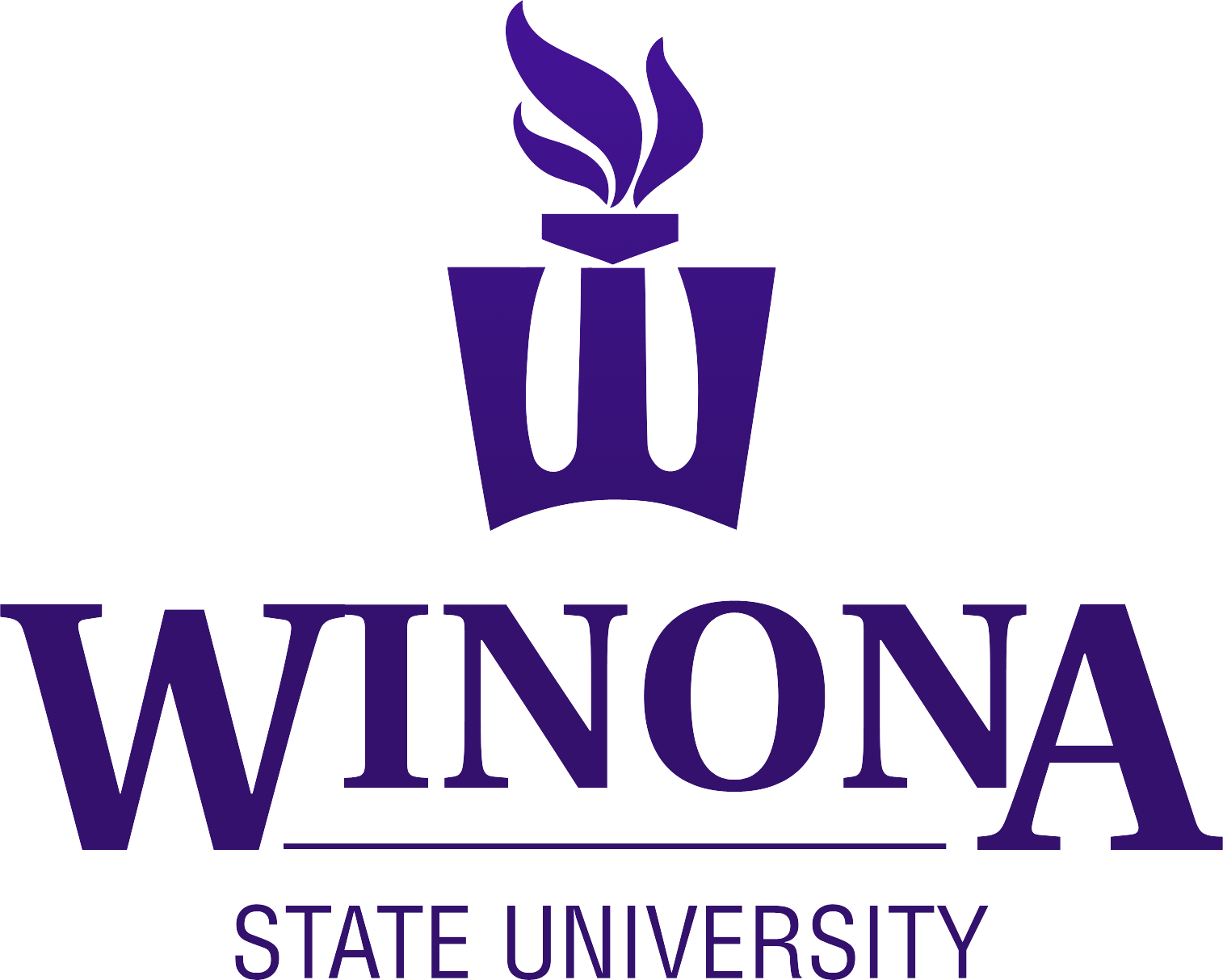 Budget Summary – FY23
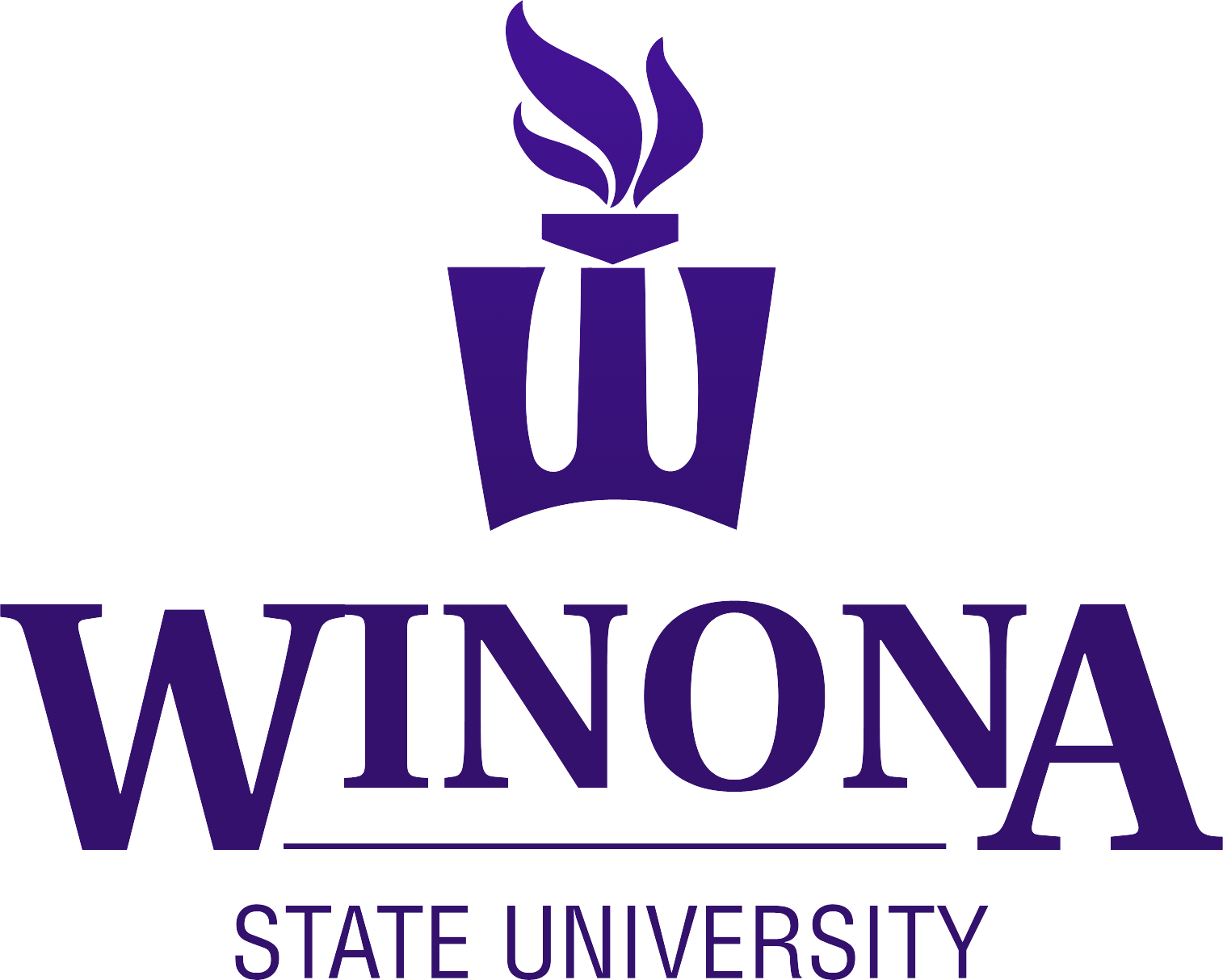 -$4.5M “likely case” scenario has been selected to focus planning around

$4.4M of base budget reductions have been determined
Admissions and student recruitment are being held harmless in budget reductions

Budget plan may be tweaked depending upon outcome of Legislature and enrollment
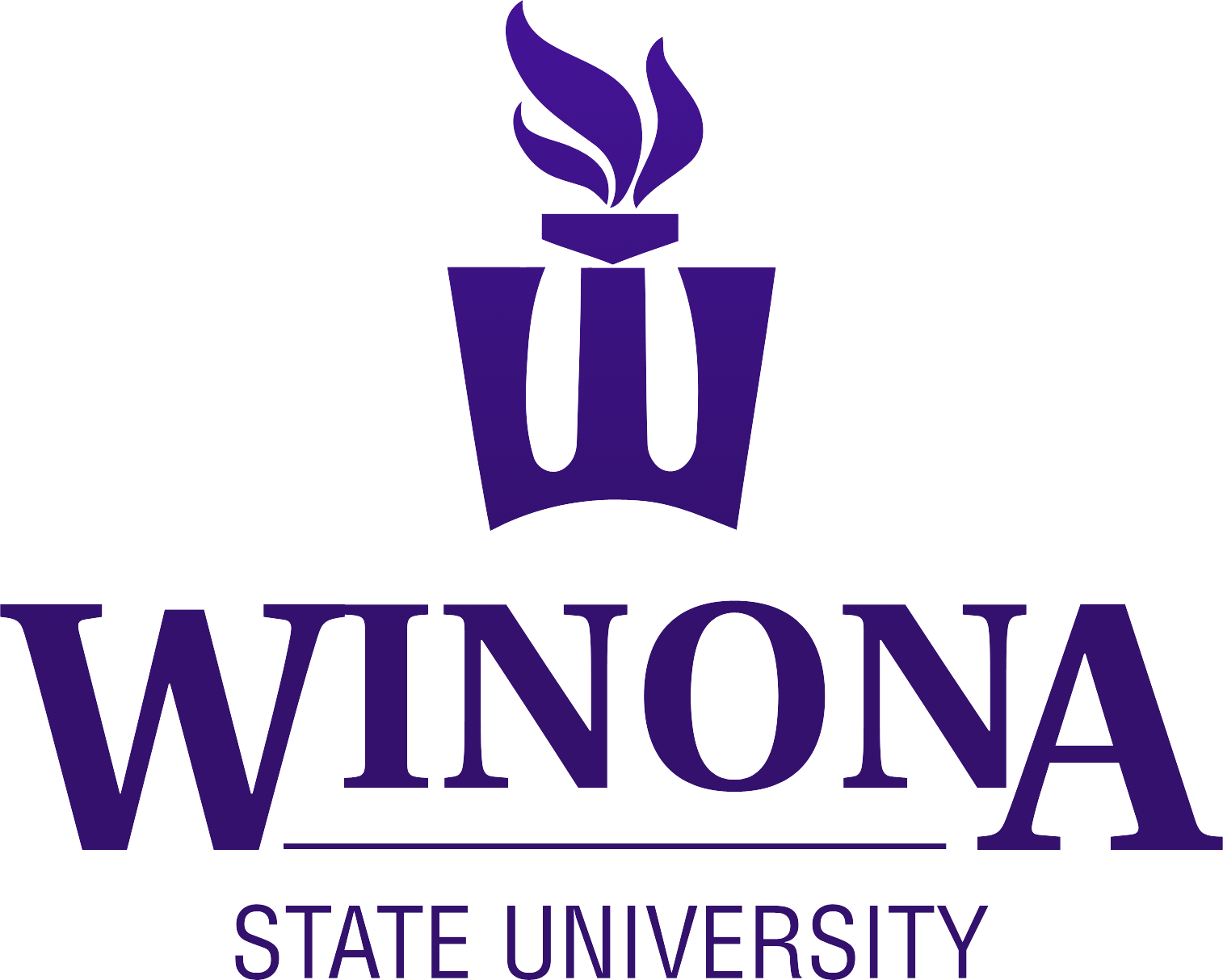 FY23 Budget Reduction Process
A community of learners improving our world
Budget Deficit Targets
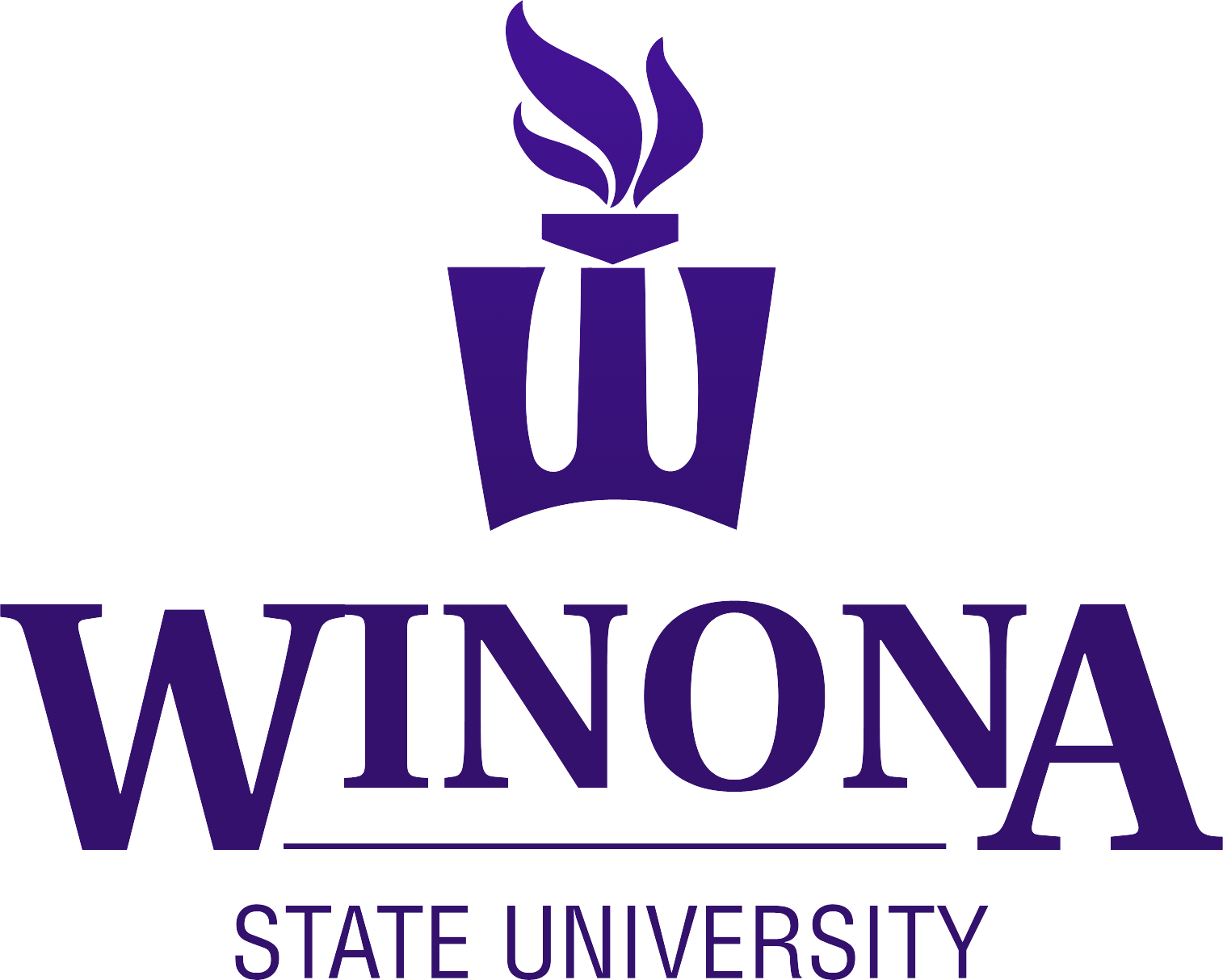 Admissions budget is held harmless
2021 BESI
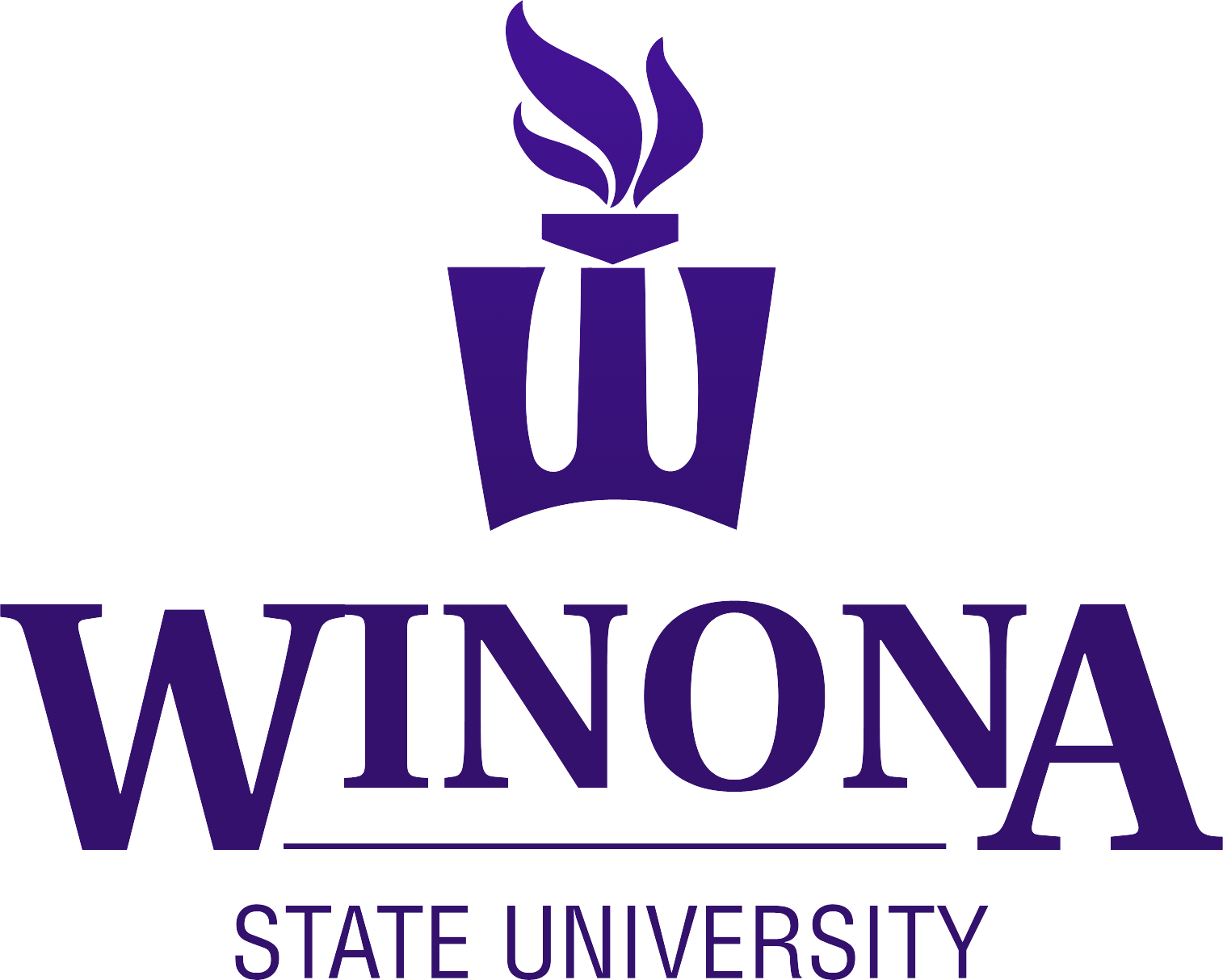 BESI (Board Early Separation Incentive)
2% per year of service or 50% of base salary, whichever is greater 
A budget balancing tool used for the benefit of the institution, not the employee
Acceptance deadline was October 15, 2021

23 total acceptances (approx. 115 offered – 20% acceptance rate)
16 IFO (COB-5, COLA-4, COSE-3, CONHS-3, COE-1)
4 AFSCME (2 non-General Fund)
2 MAPE (2 IT)
1 ASF (COE)

Total BESI payout $1.179M (From lost revenue COVID funds)

Total base budget salaries $2.069M ($1.979 Gen Fund)

Only 3 of the 23 BESI acceptances will be replaced
Budget Reduction Timeline
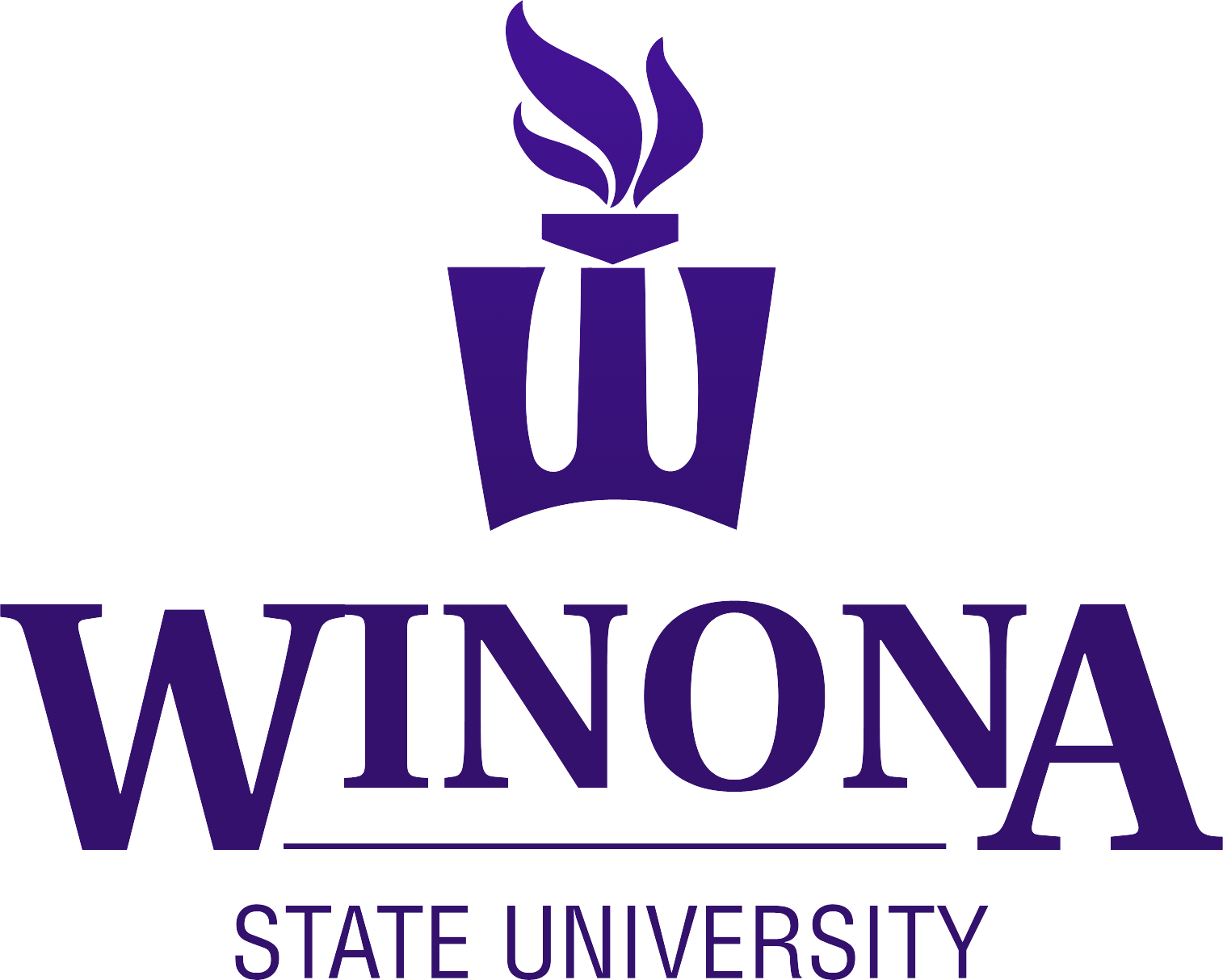 Budget Super Meet and Confer – Wednesday, 9/8

Budget Forum and BESI Announcement– Wednesday, 9/8

Deadline for BESI and IFO early notification 10/15 (5 weeks to decide)

COA works on staffing plans following BESI deadline 10/15 to 1/1 

Cabinet conversations on future reduction plans 1/1 to 2/1

Super Meet and Confer 2/9

Budget Forum 2/9
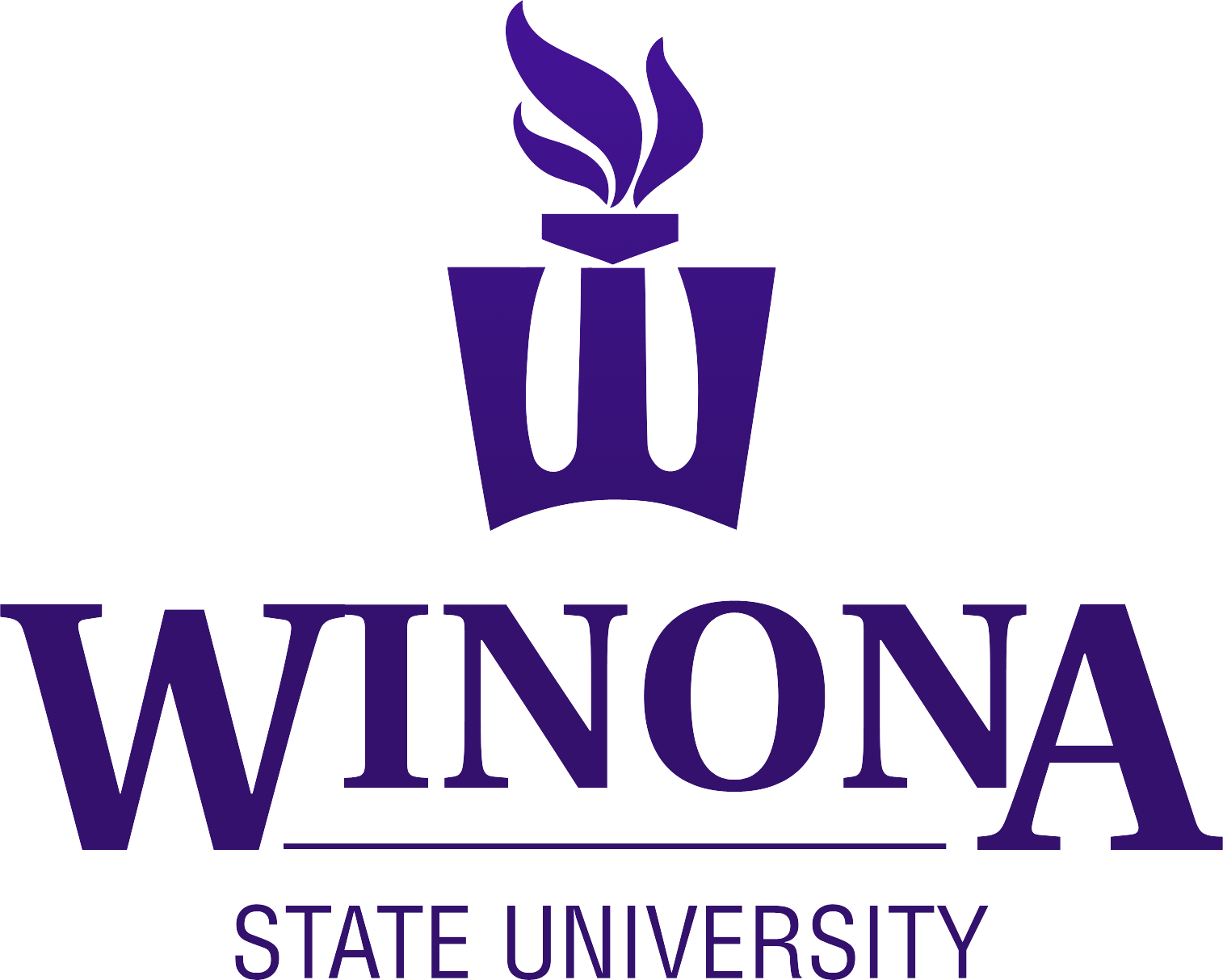 Budget Reductions
A community of learners improving our world
Budget Reductions – FY23
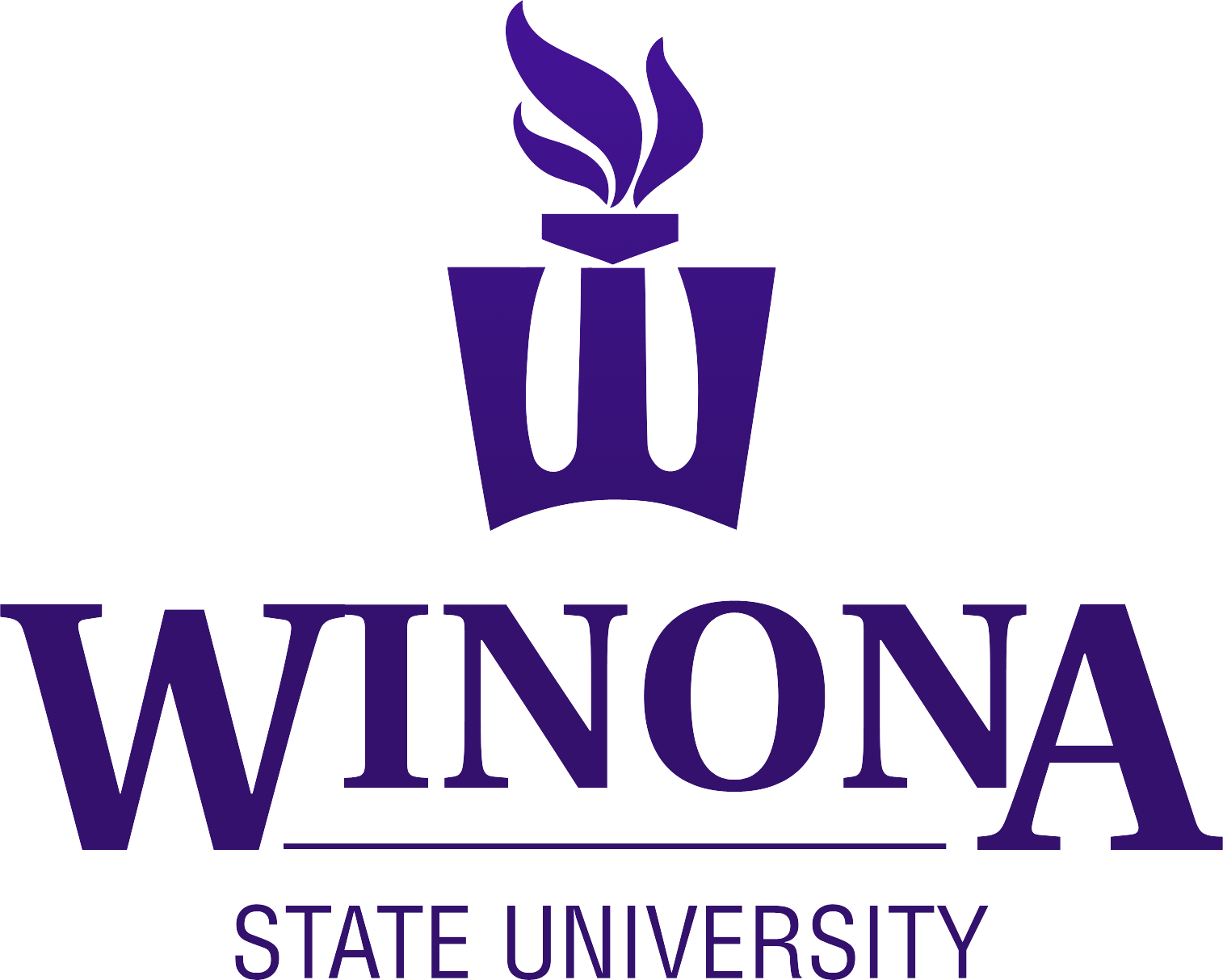 29 vacant positions will be eliminated from the budget

No retrenchments of faculty

No layoffs where a person moves from employed to no employment
Still working through the Bookstore transition which may result in AFSCME employees having different roles on campus

Certain budget actions require bridge funding
Retirement at the end of FY23 and actual reduction will not take place until FY24
Budget Reductions by Area
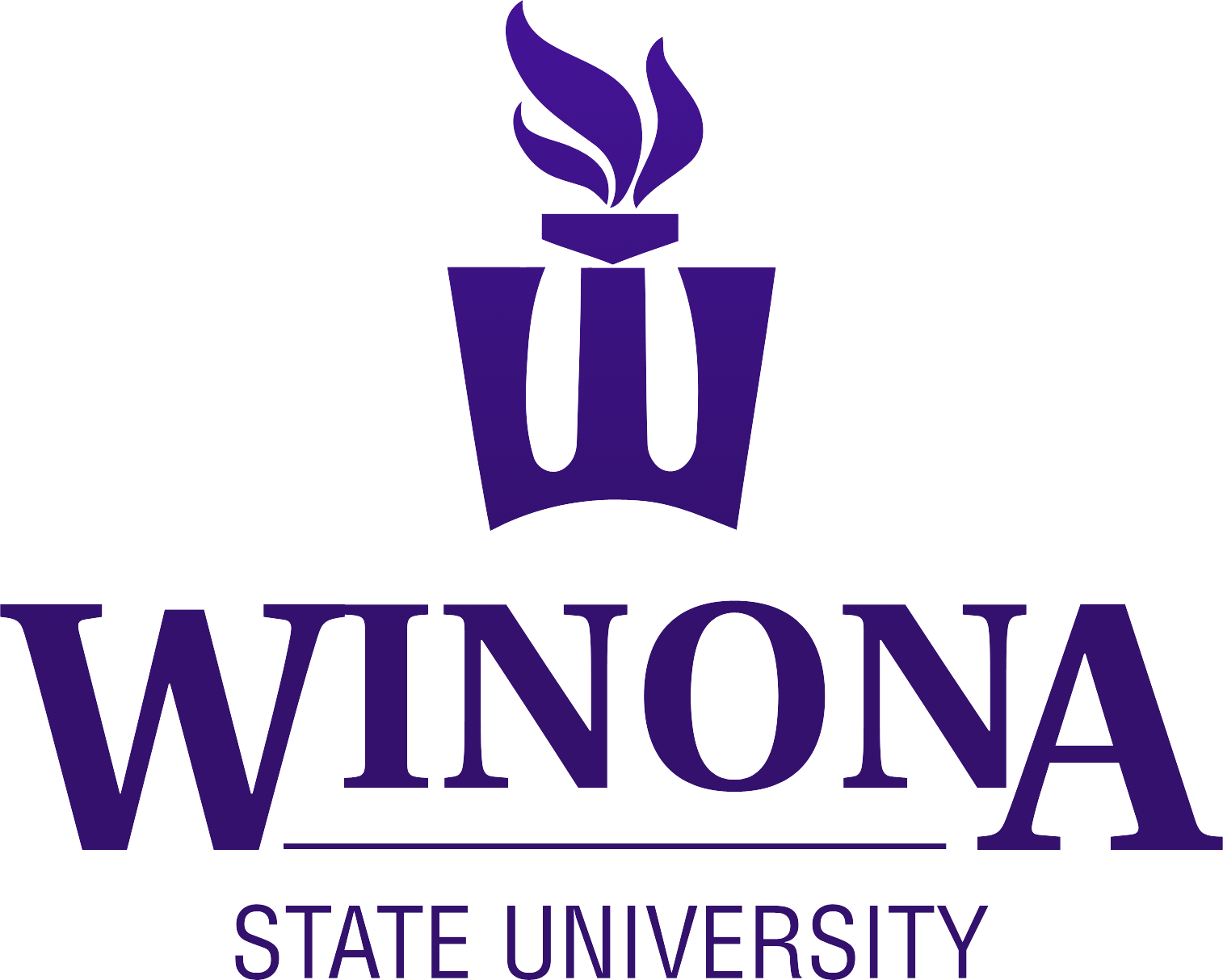 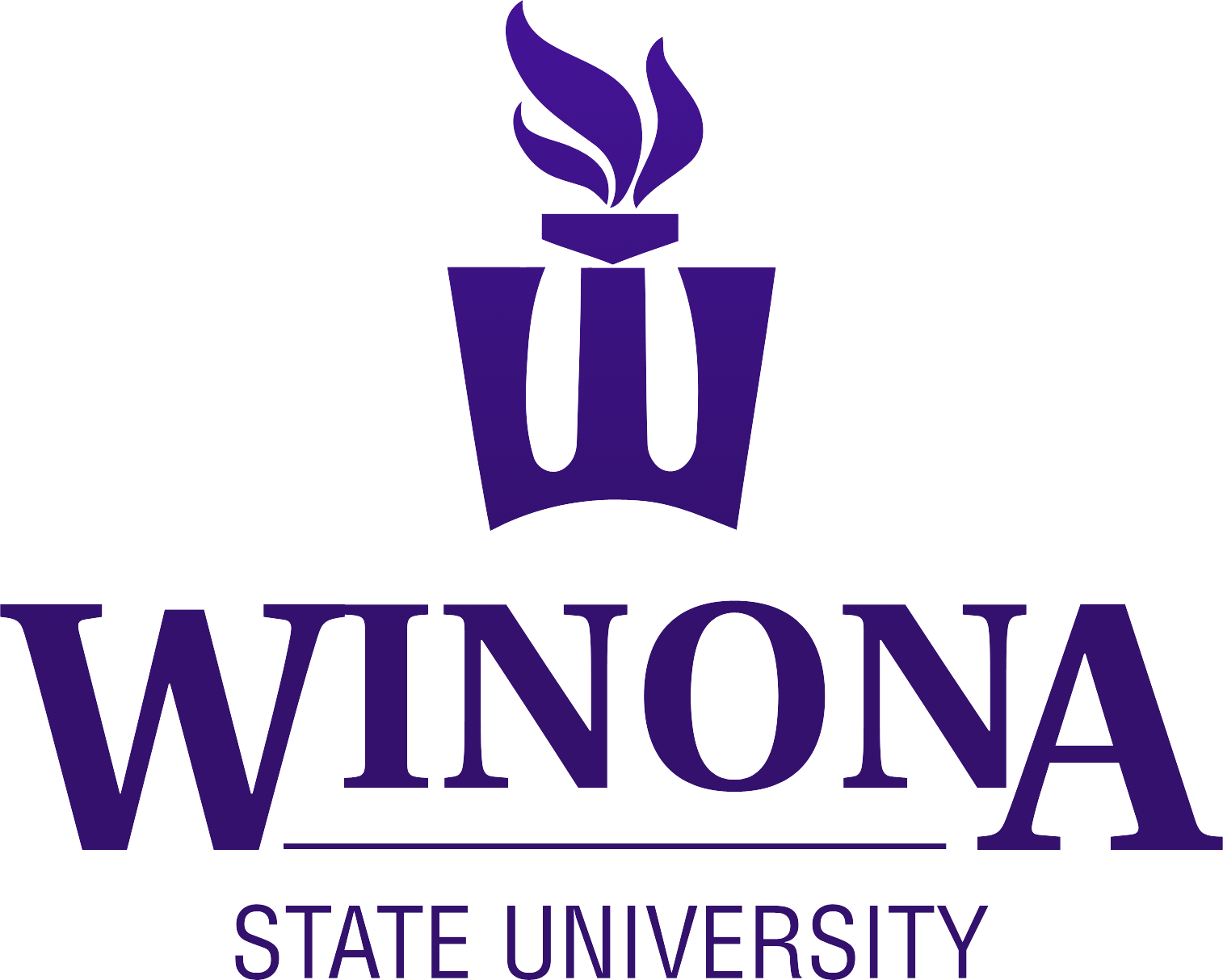 FY23 Tuition Proposal
A community of learners improving our world
Tuition Costs at Selected Institutions – FY22
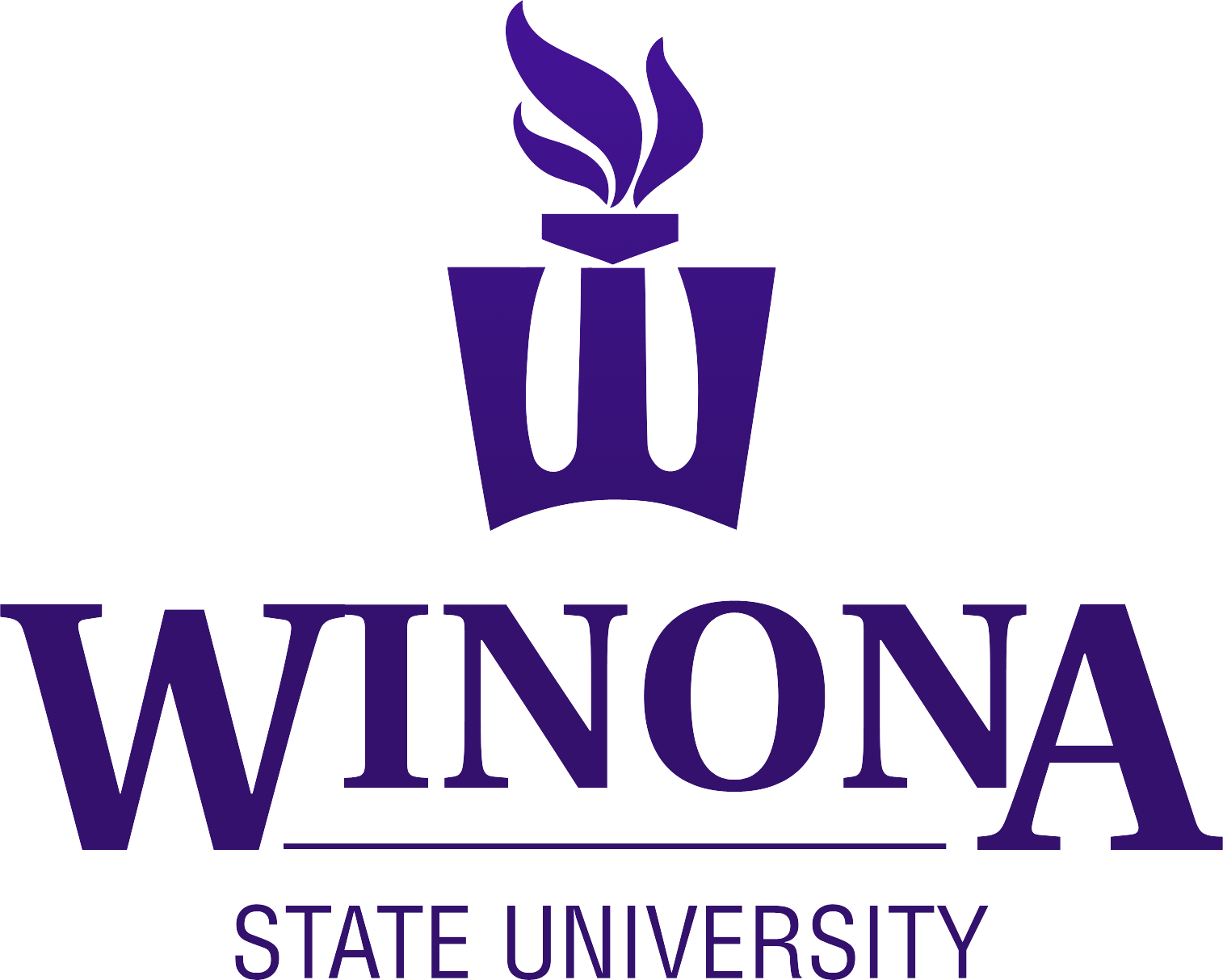 History – Tuition and Budget Reductions
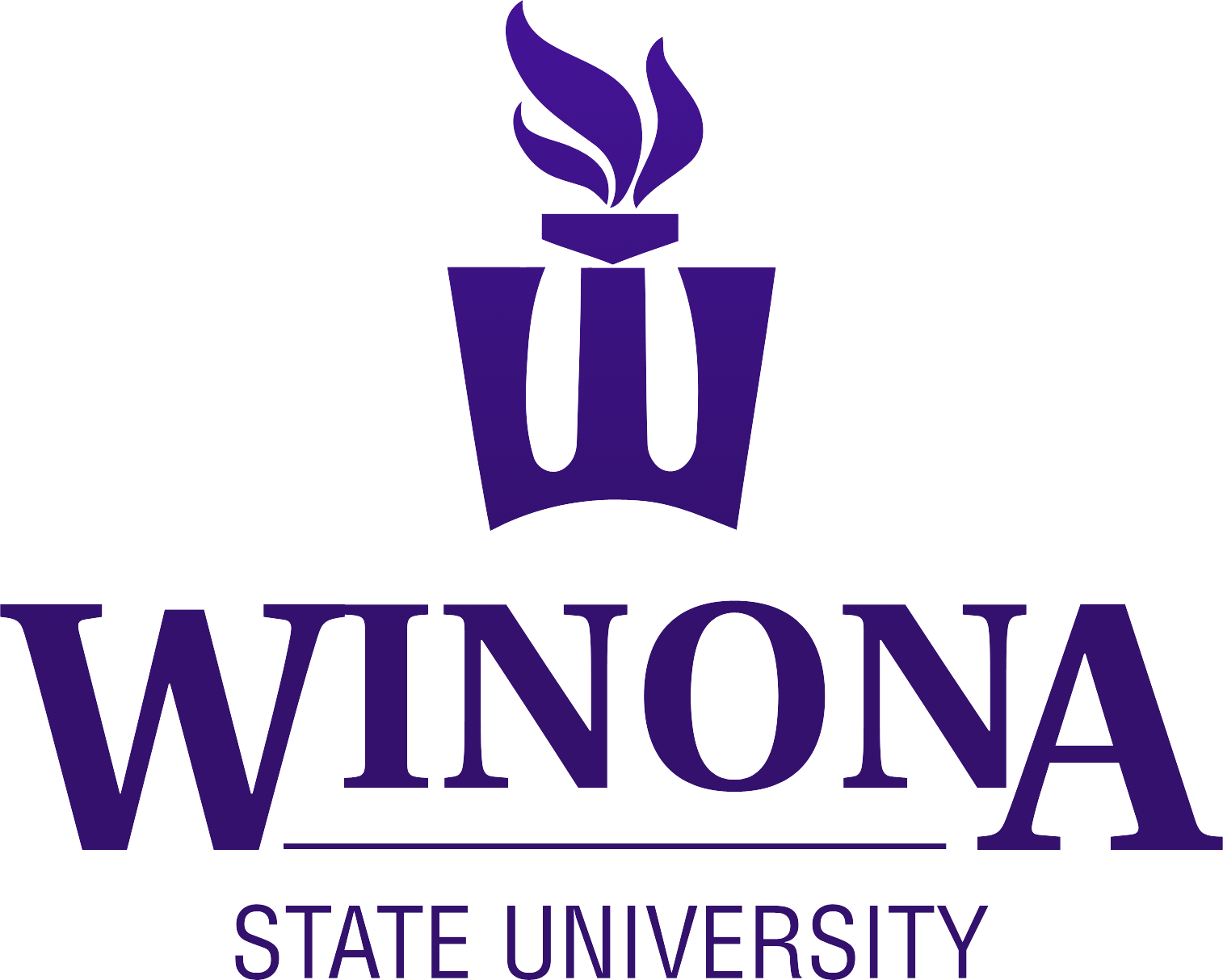 Tuition Increases 
FY13 – 3%
FY14 – 0%
FY15 – 0%
FY16 – 3.5%
FY17 – 0%
FY18 – 3.9%
FY19 – 0%
FY20 – 3%
FY21 – 3% (0% Fall)
FY22 – 3.5%

5 Year Average (FY18-22) – 2.38%
10 Year Average (FY13-22) – 1.84%
Budget Reductions
FY10 - $1.8M
FY12 - $2.5M
FY15 - $1.5M
FY18 - $4.0M
FY19 - $5.9M
FY21 - $6.0M
FY22 - $5.3M
FY23 - $4.5M
FY23 Tuition Proposal
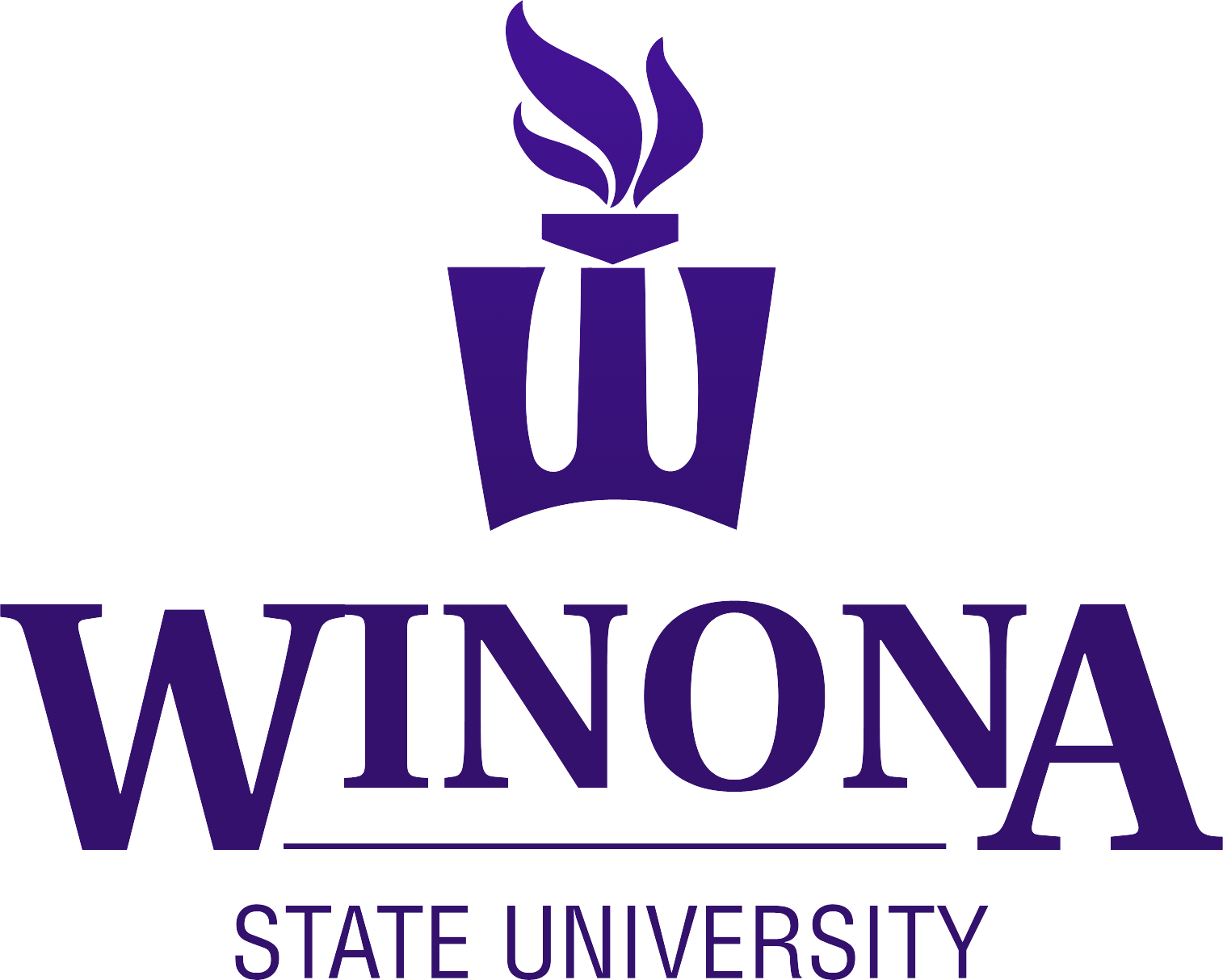 Tuition increase of 3.5% Undergraduate and 3.9% Graduate
Looking Ahead
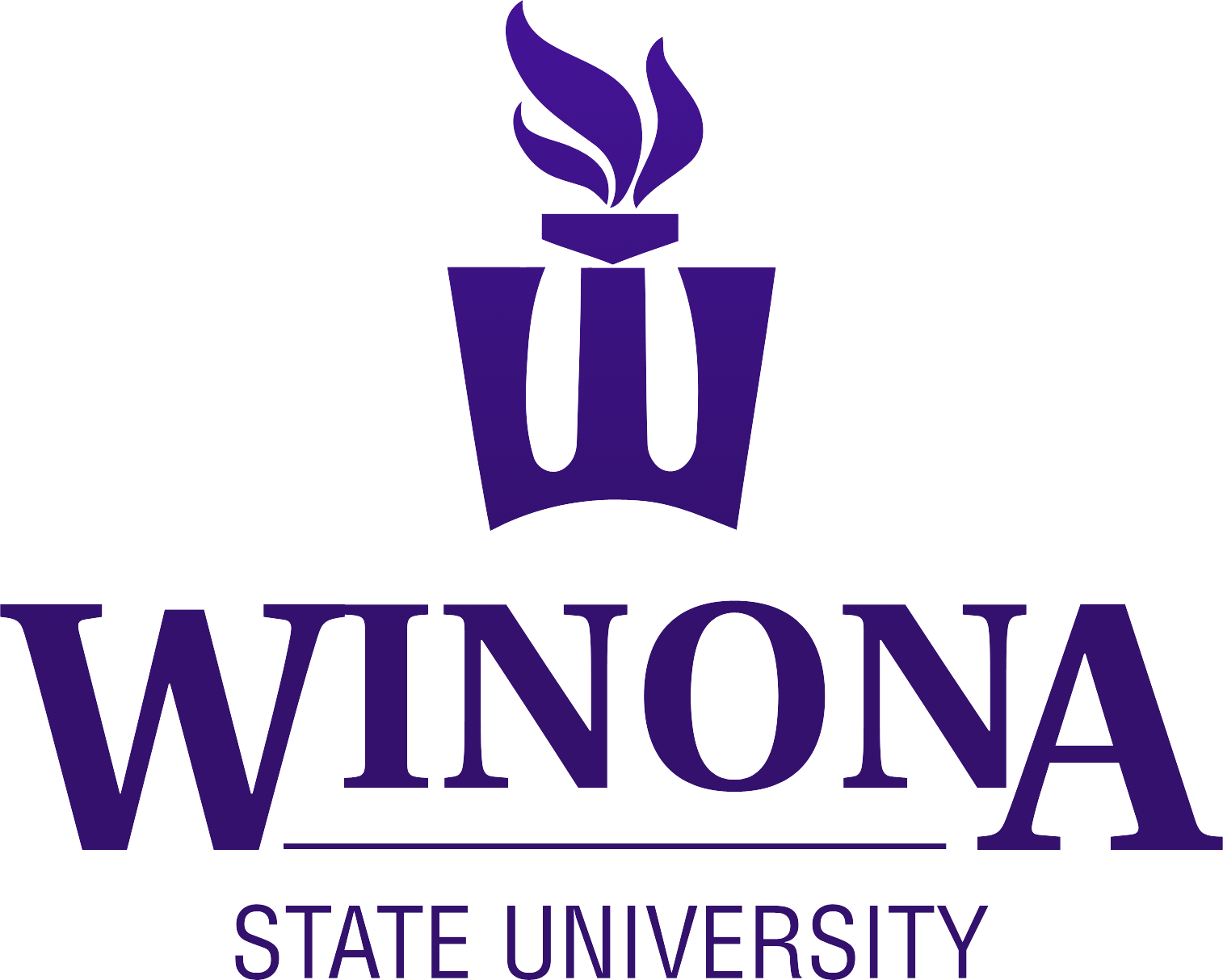 Legislative Session Begins – January 31, 2022

State Economic Forecast – End of February

Legislature Adjourns – May 23, 2022

Budget and tuition/fees action at May/June Board of Trustees

Implement budget reductions by July 1, 2022 (other than bridge funding)

COVID-19 

Future budget communications
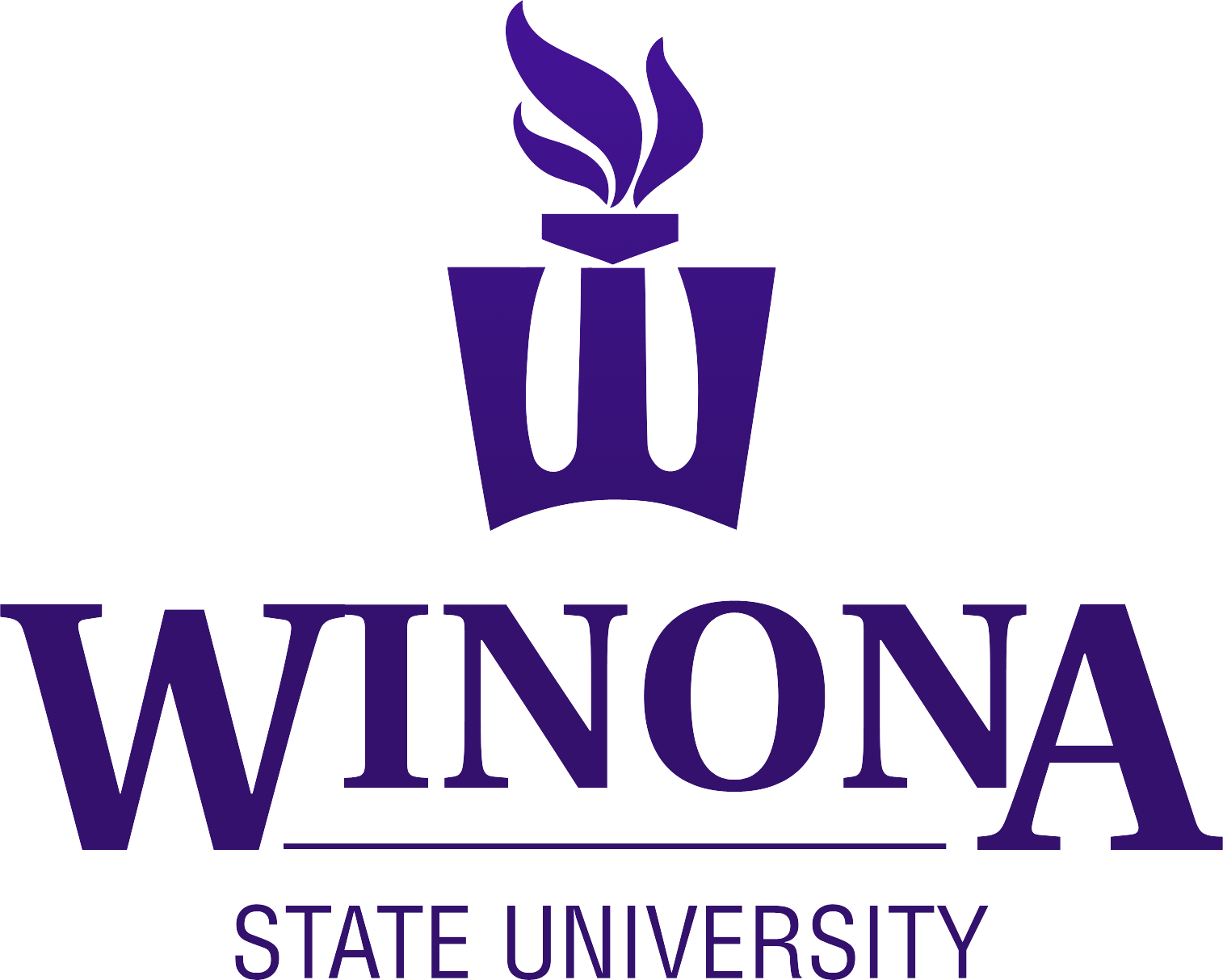 Thank You!
A community of learners improving our world